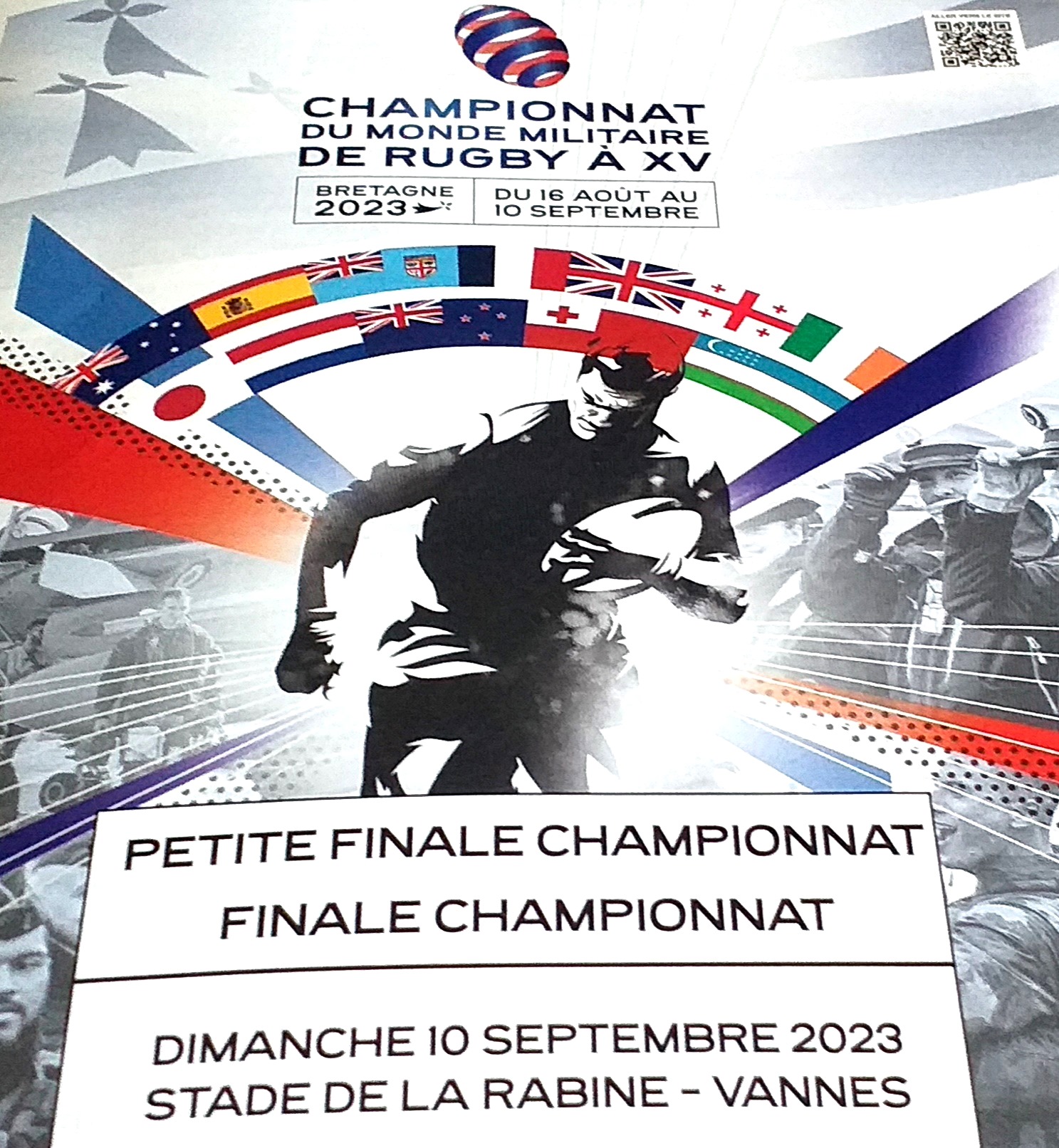 La Fédération
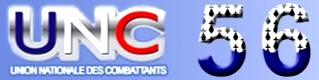 Présente dès le matin !
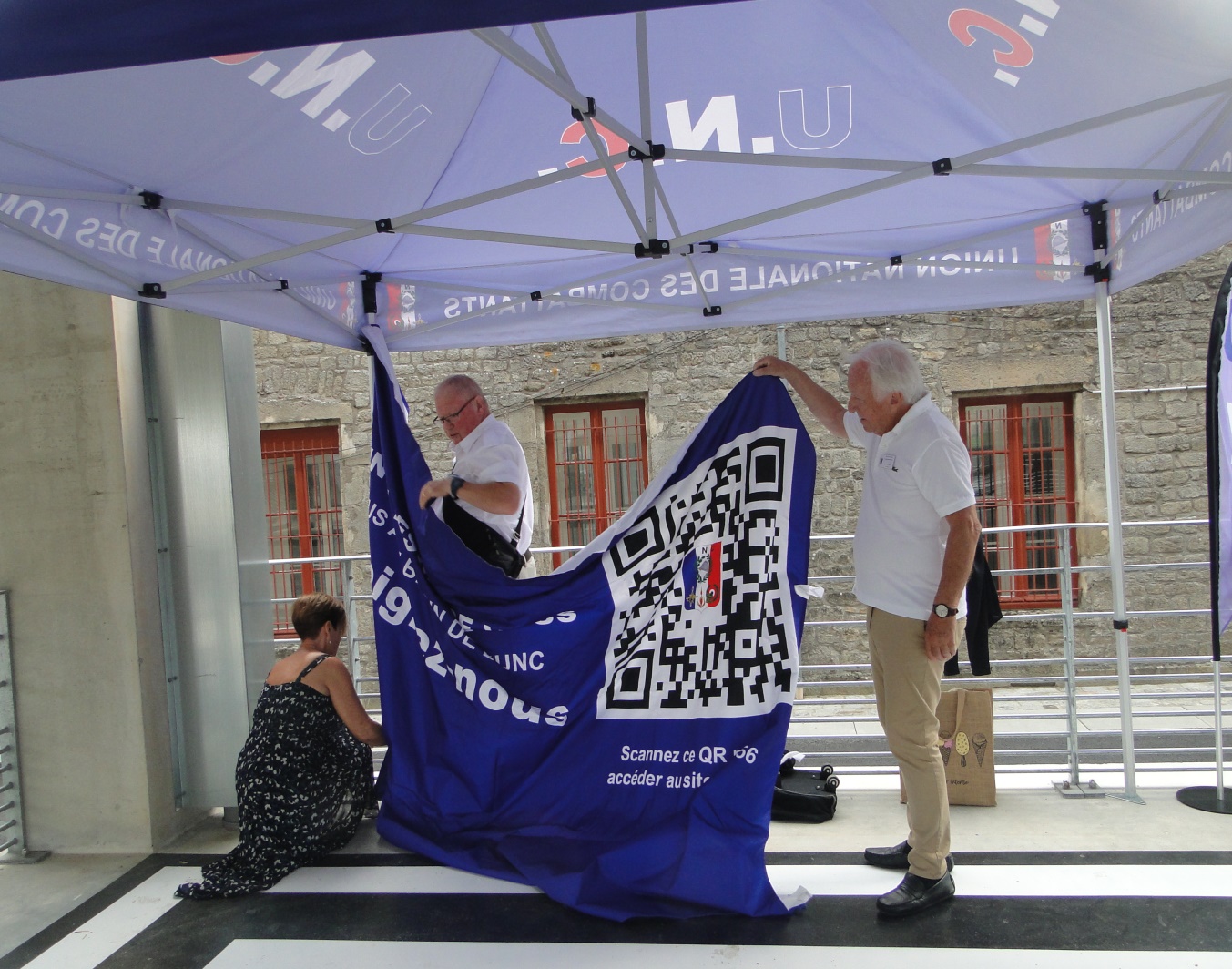 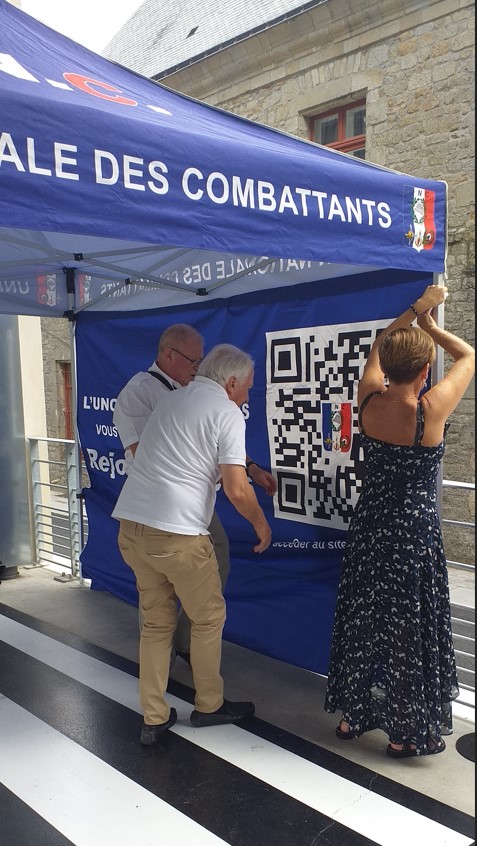 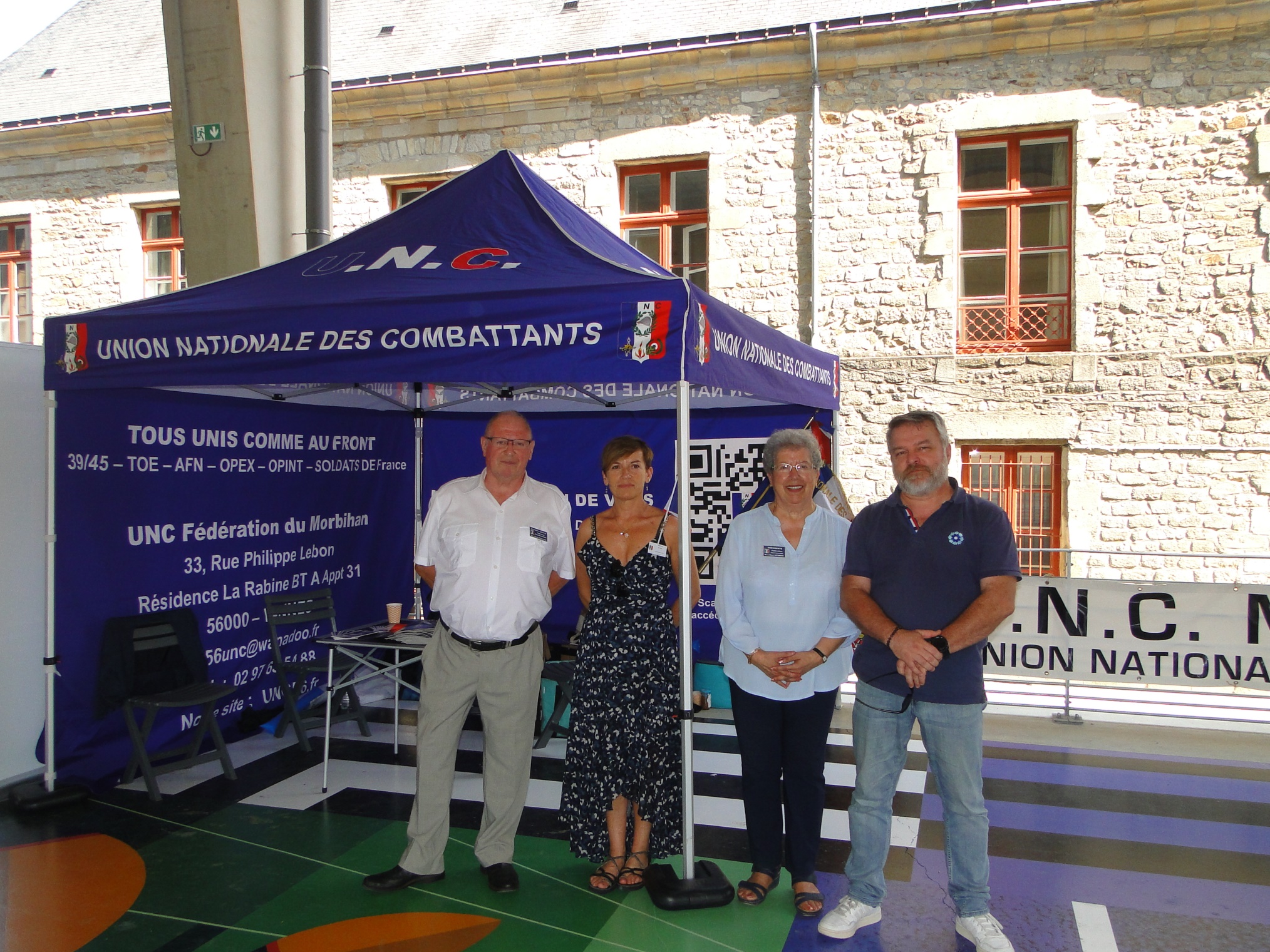 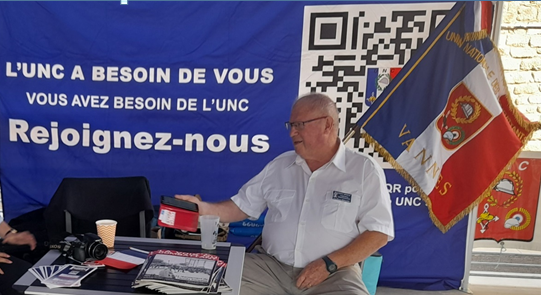 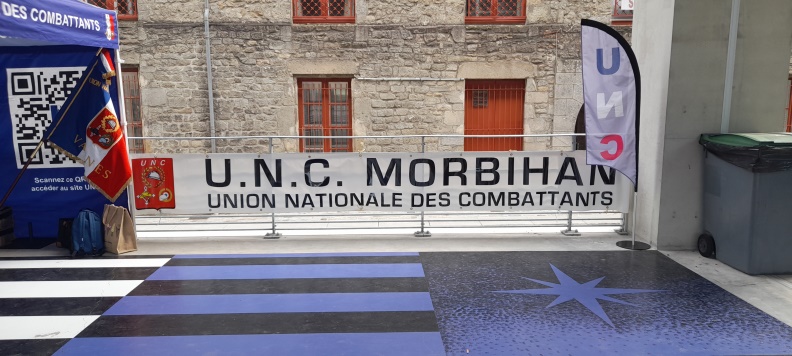 En attendant 15 heures !
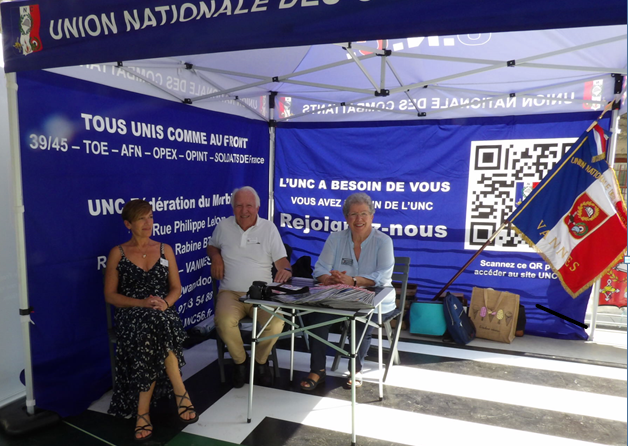 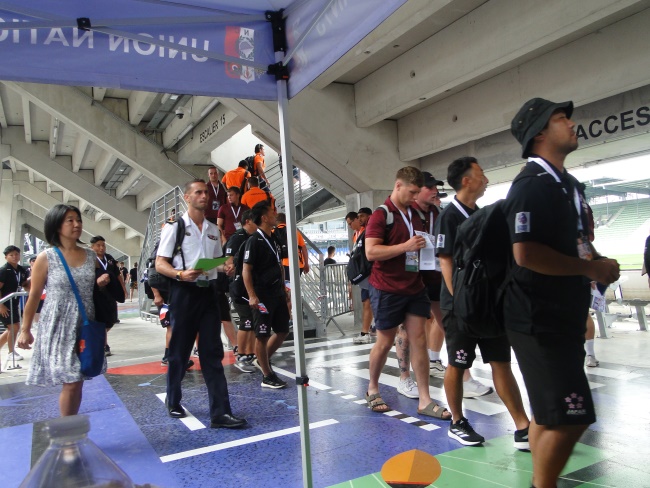 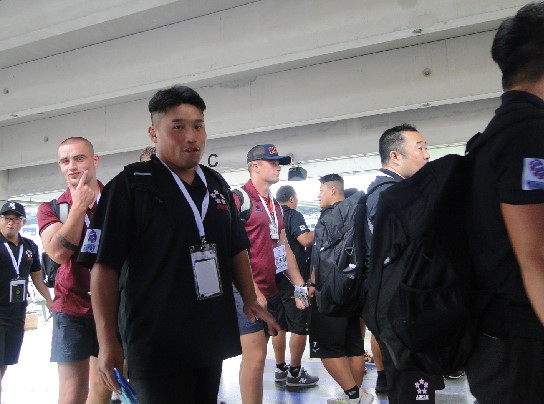 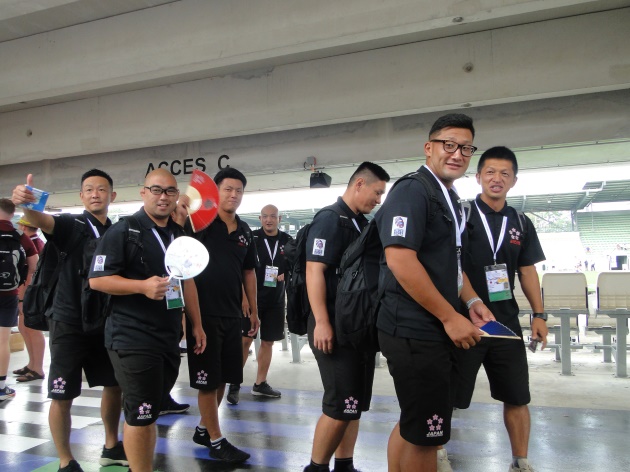 Sur le passage des supporters
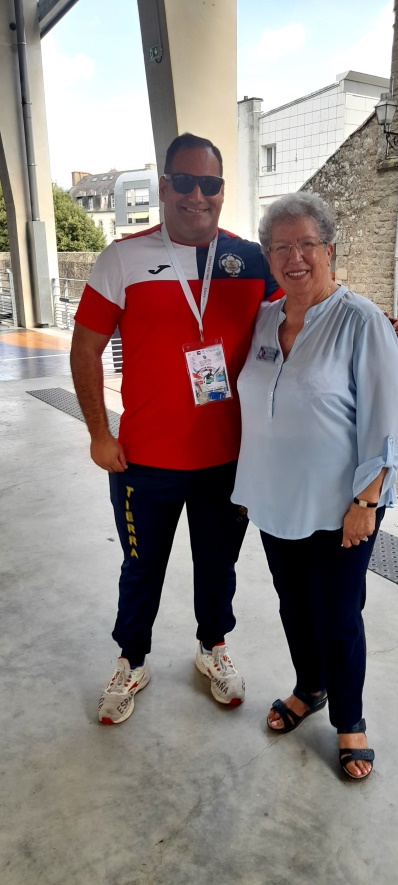 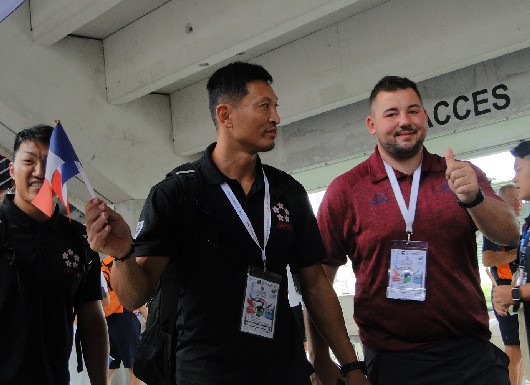 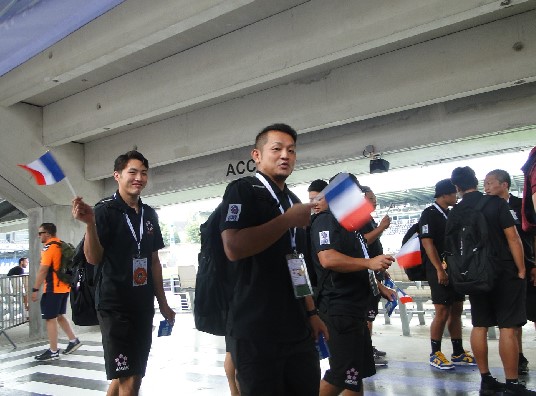 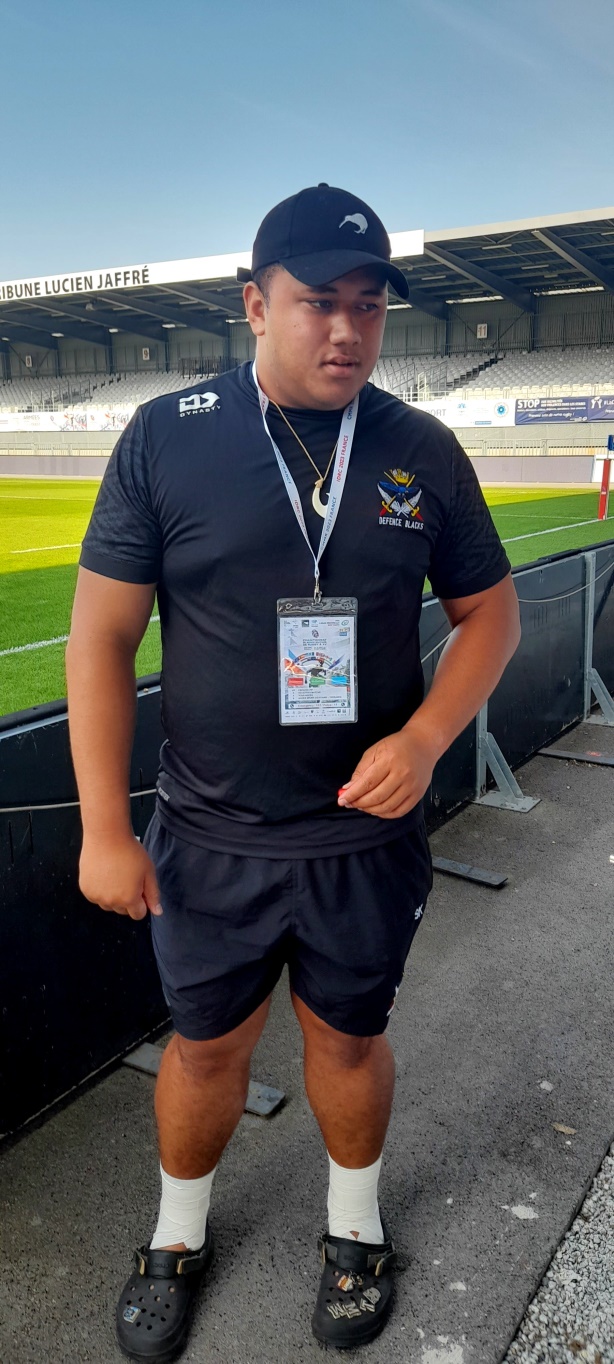 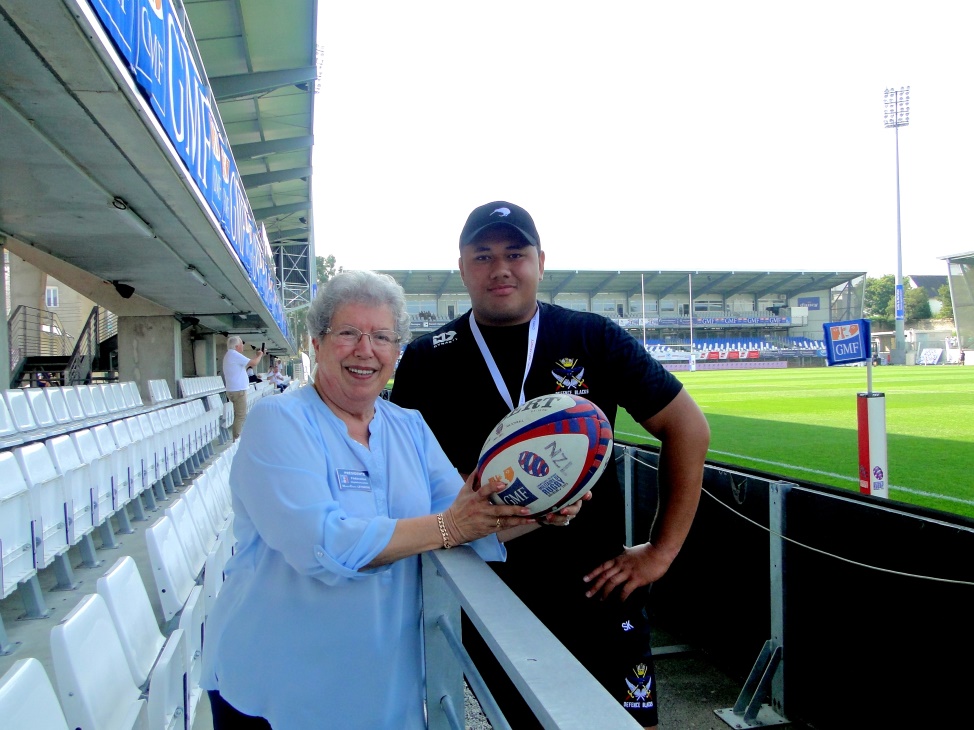 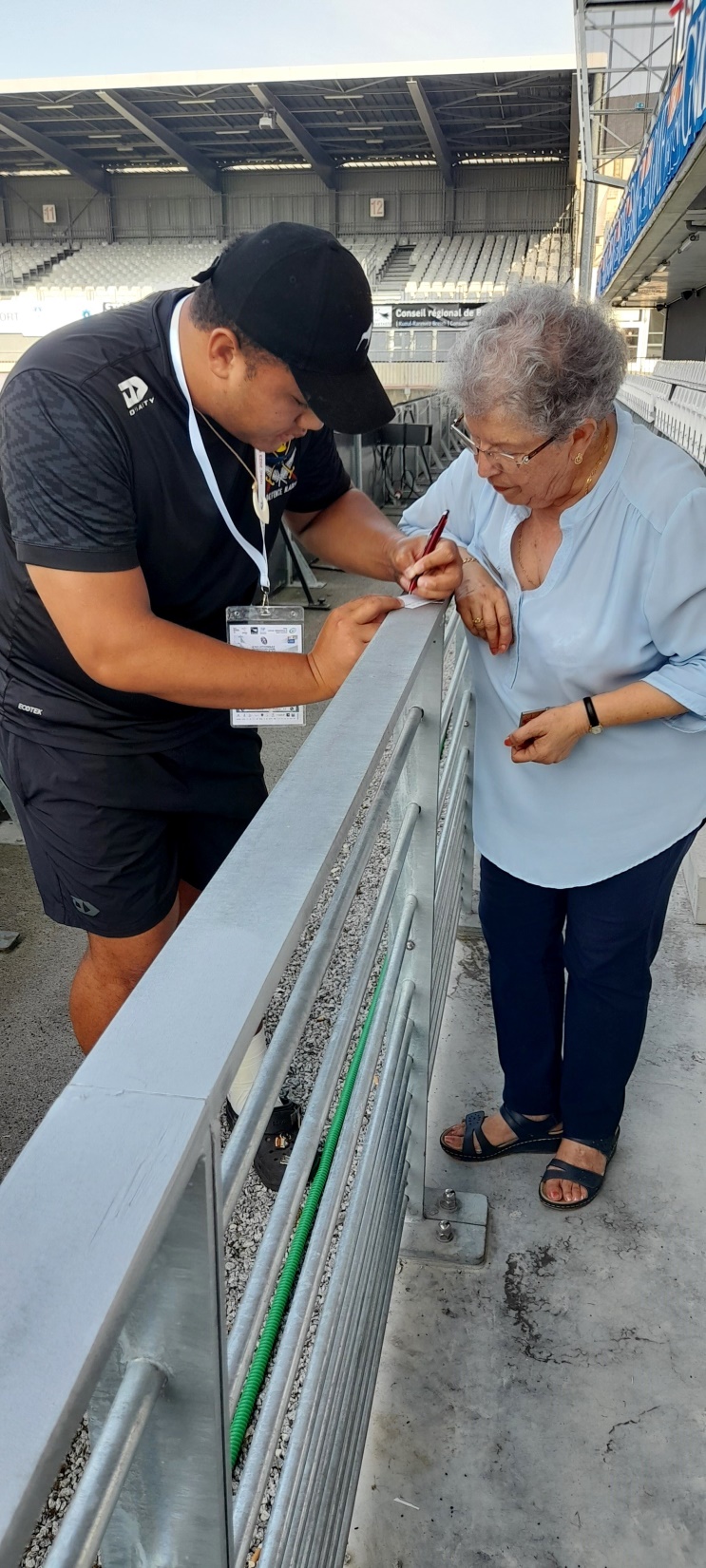 Avec le Capitaine
des All Blacks
Vannes
Stade de la Rabine
Dimanche 10 Septembre
2023
Petite  finale
Royaume Uni
Nouvelle Zélande
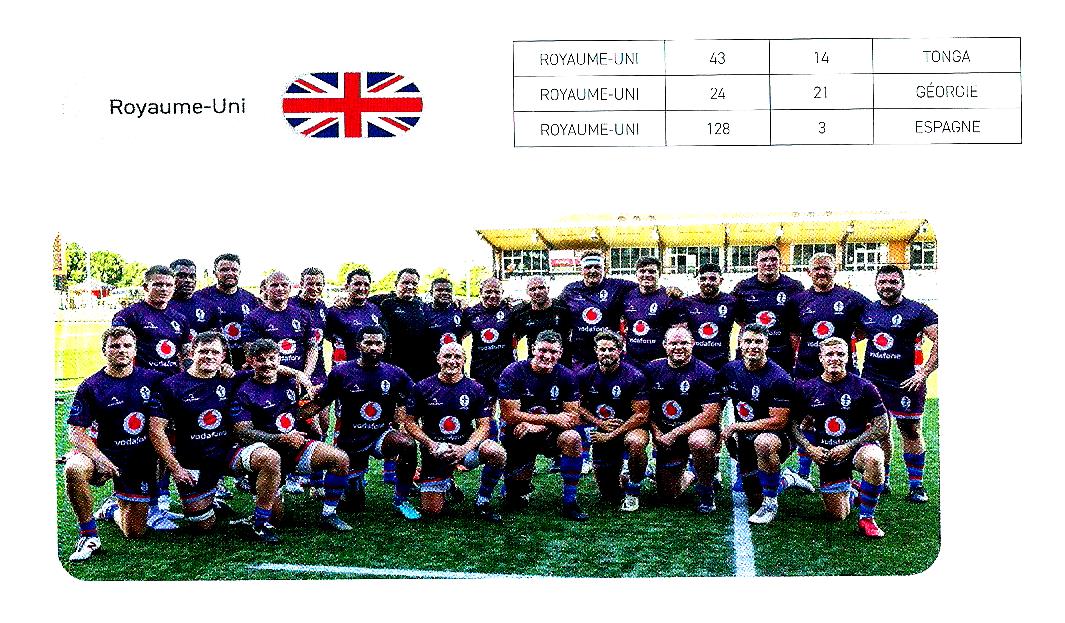 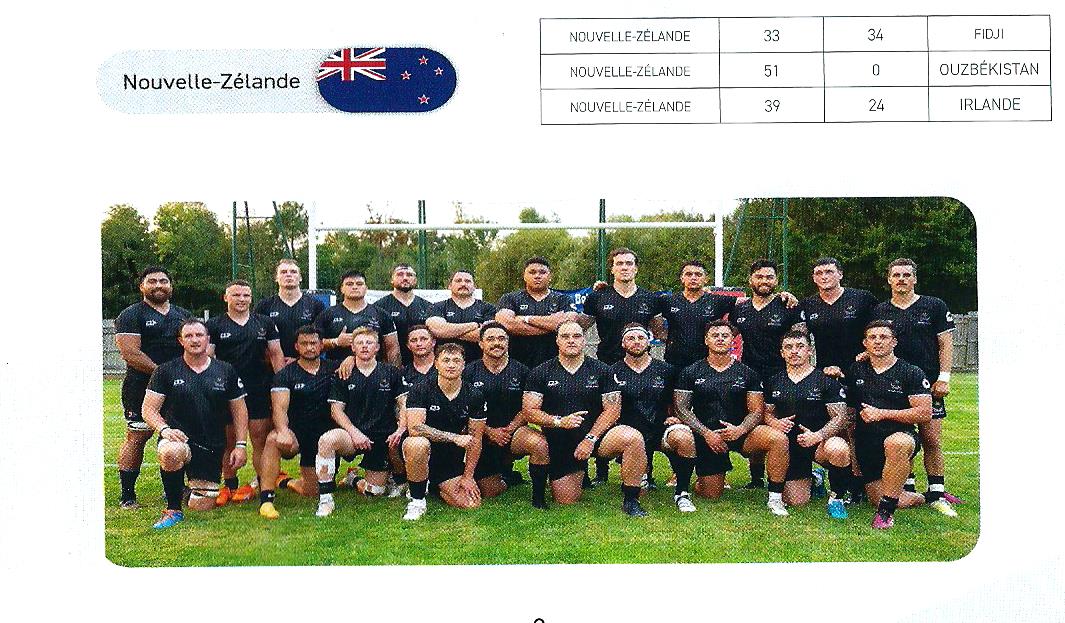 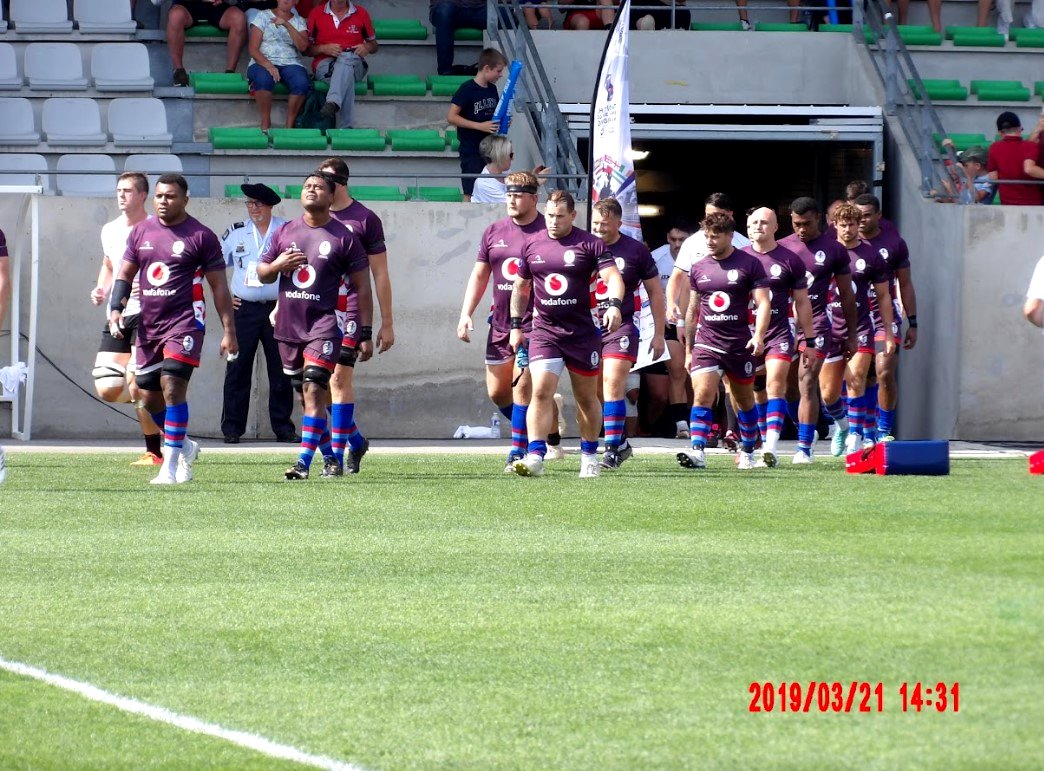 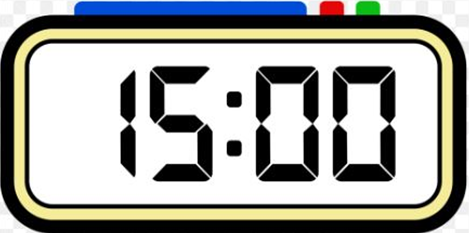 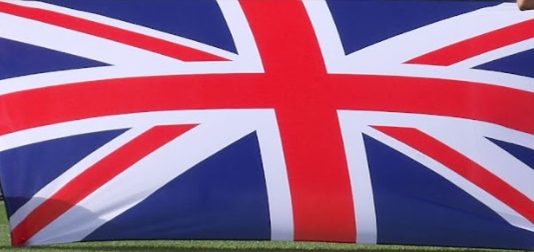 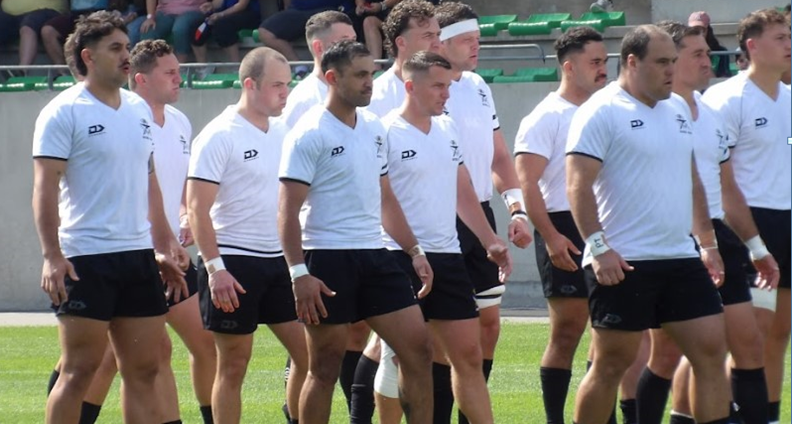 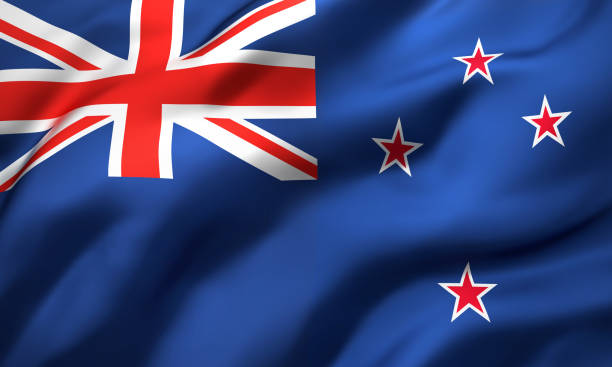 Le traditionnel HAKA des All Blacks
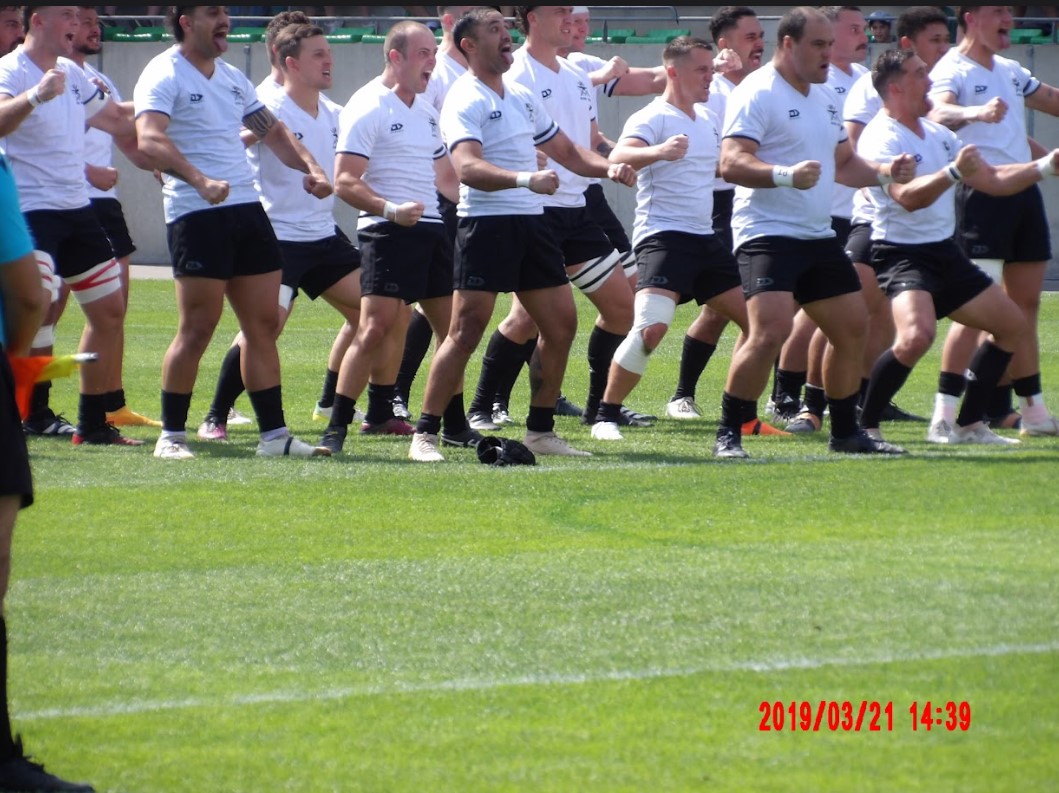 Les meilleurs arrêts sur image 
de cette petite finale
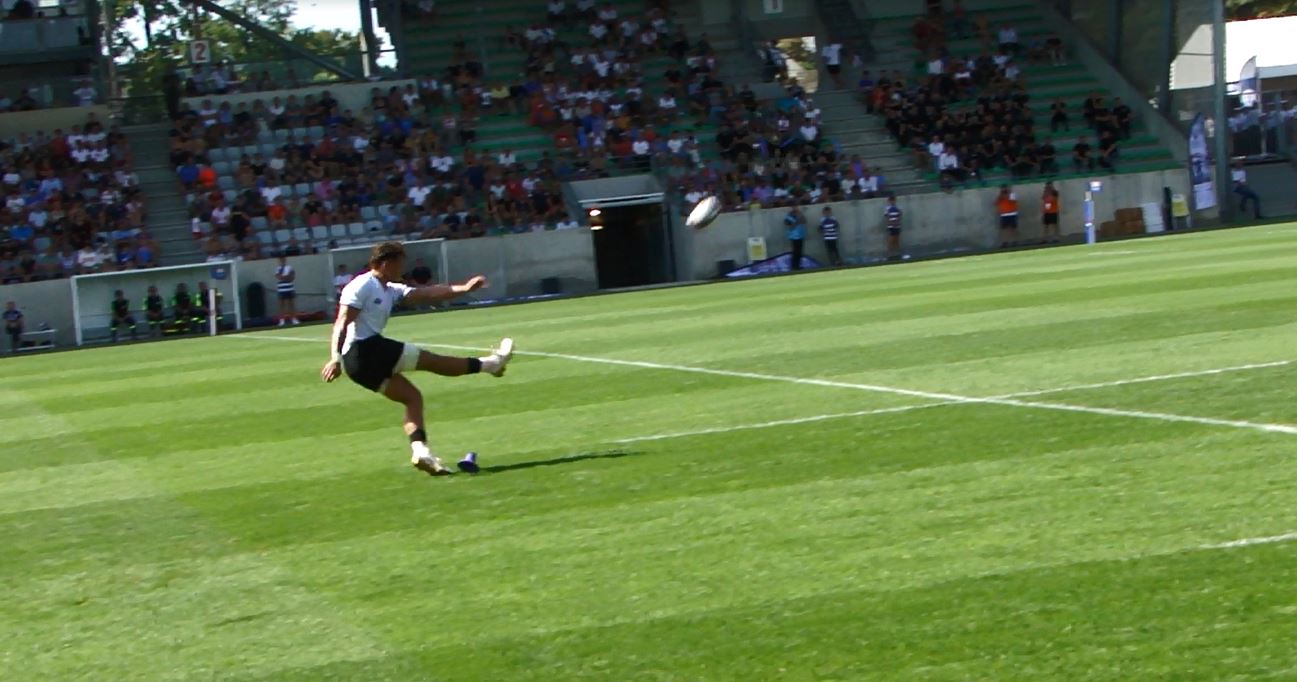 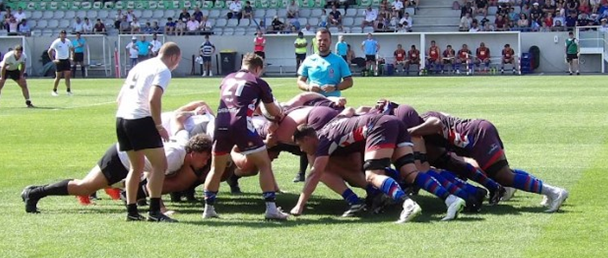 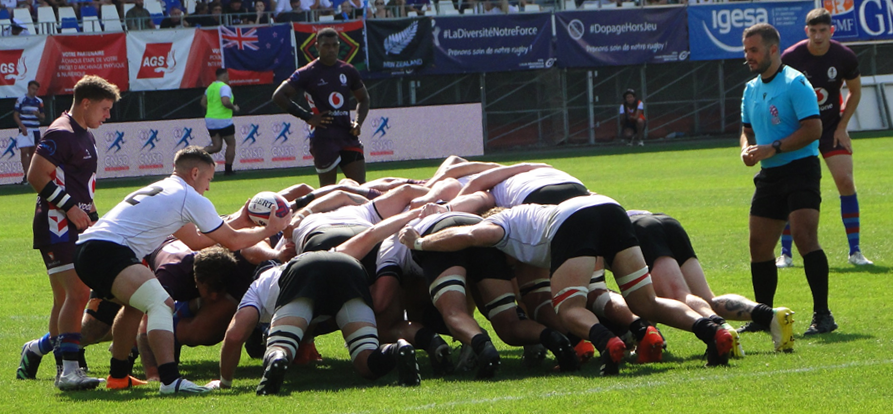 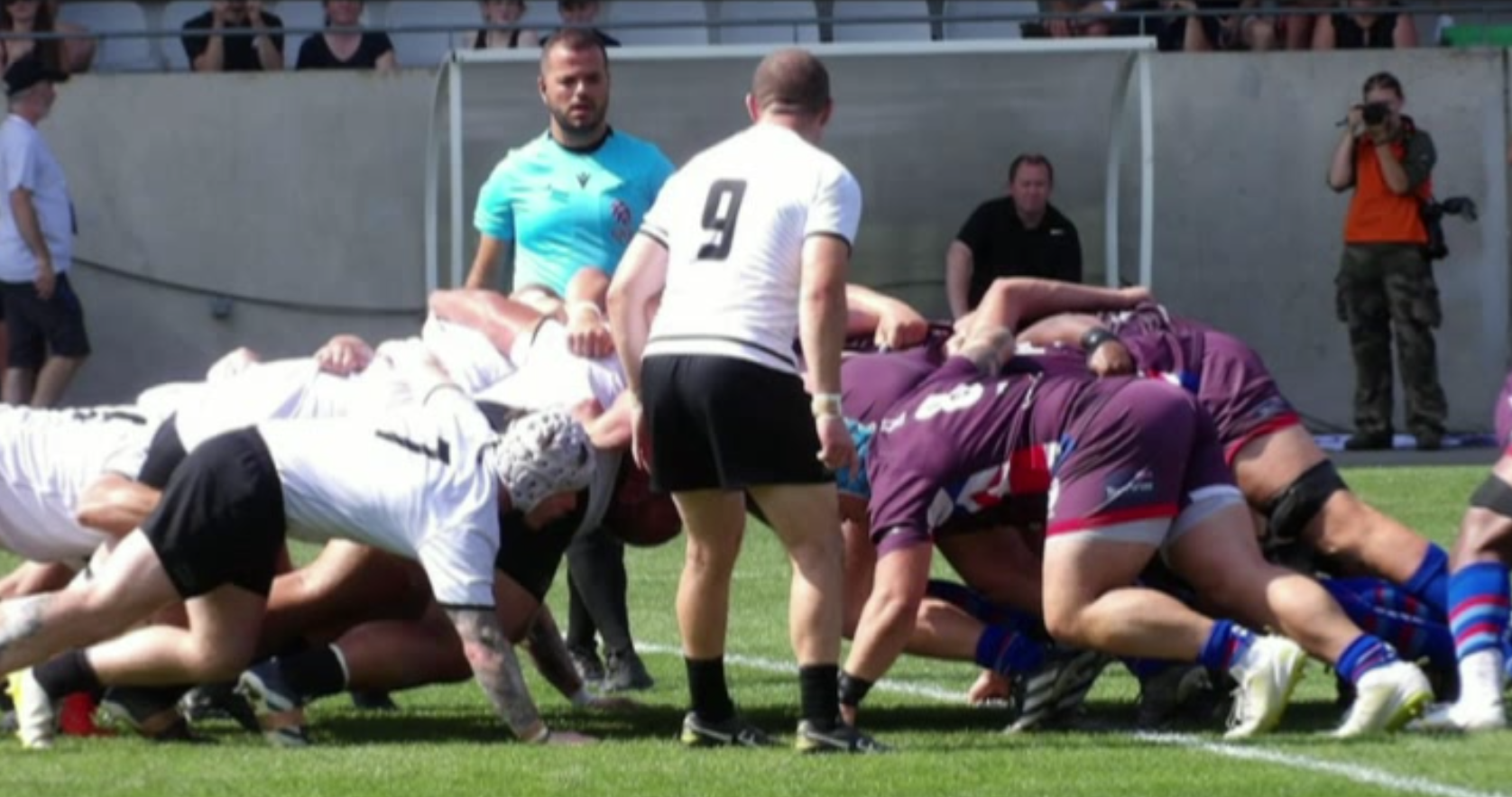 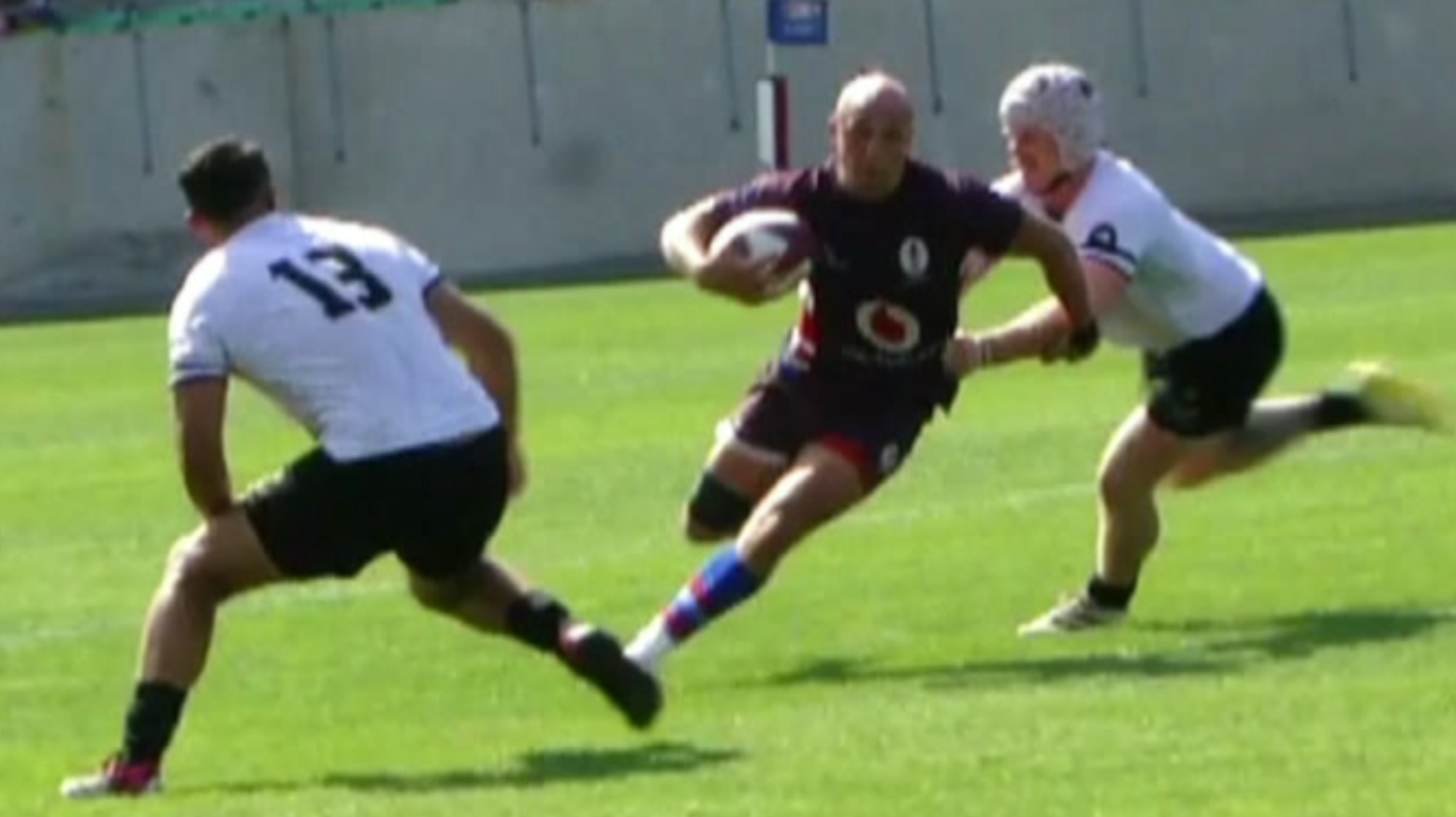 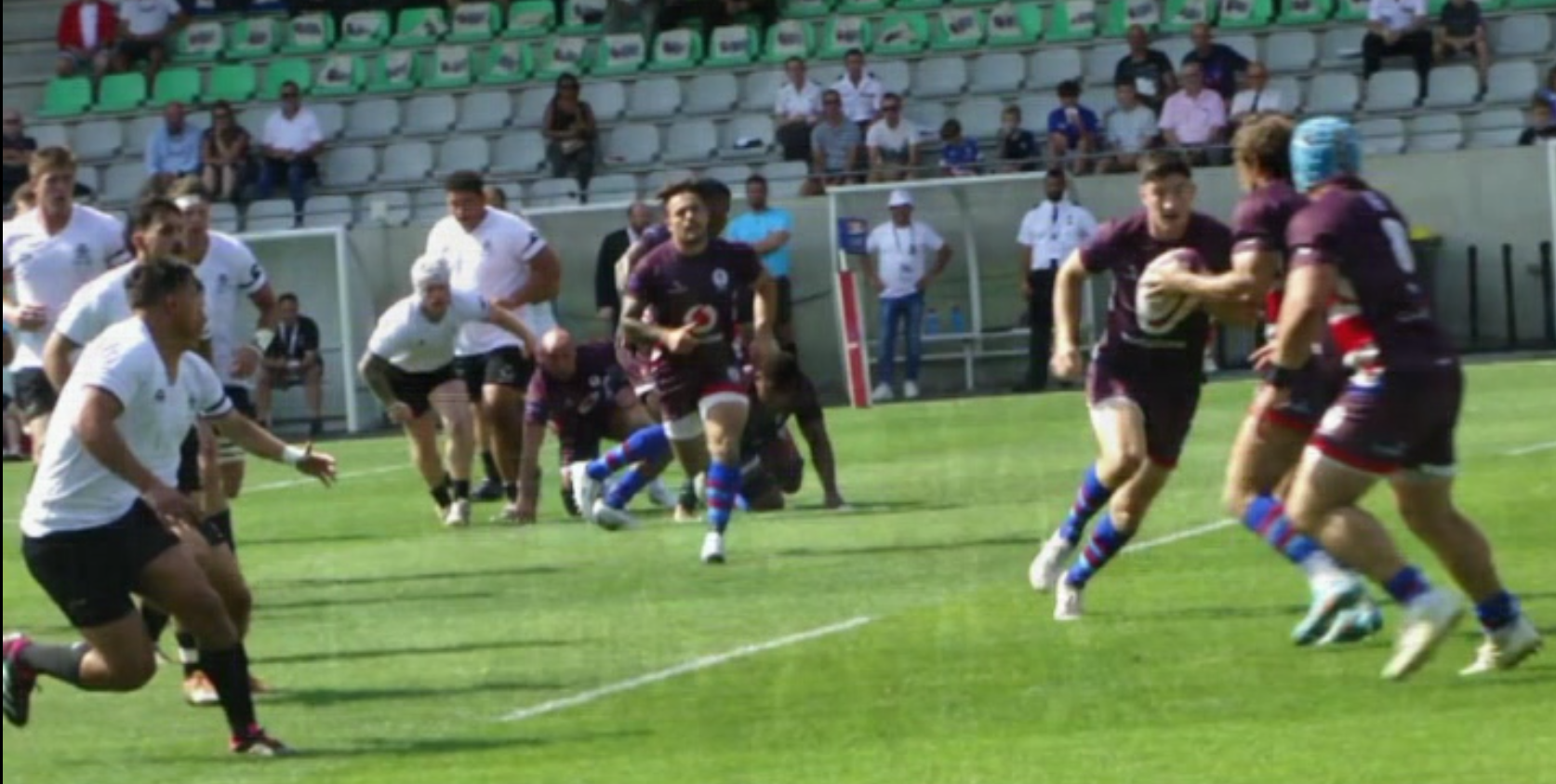 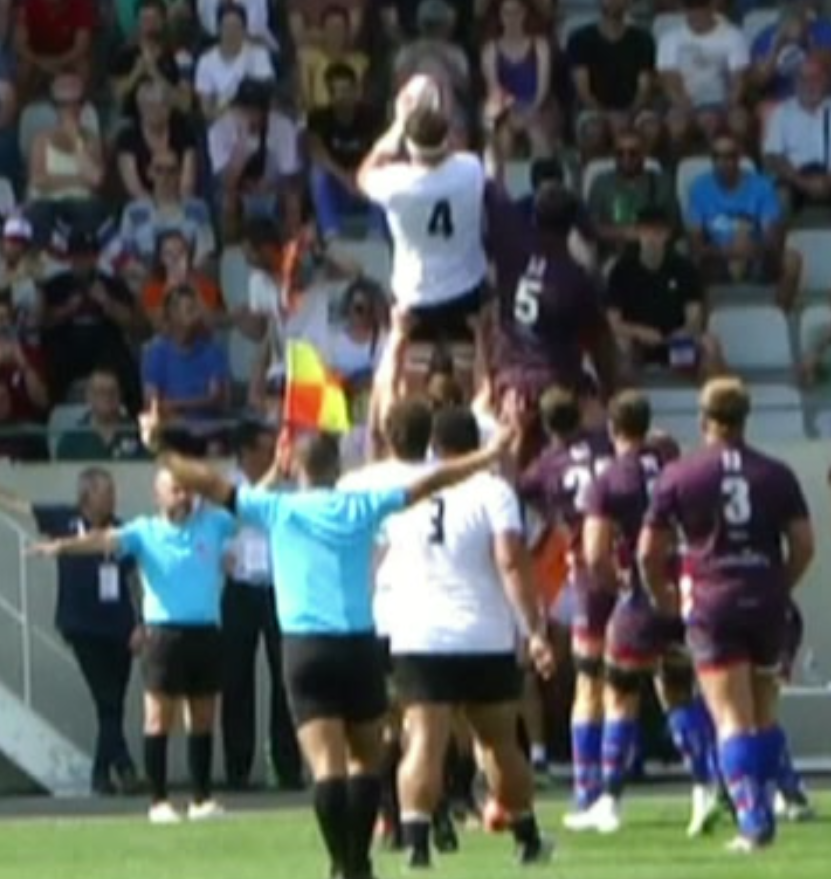 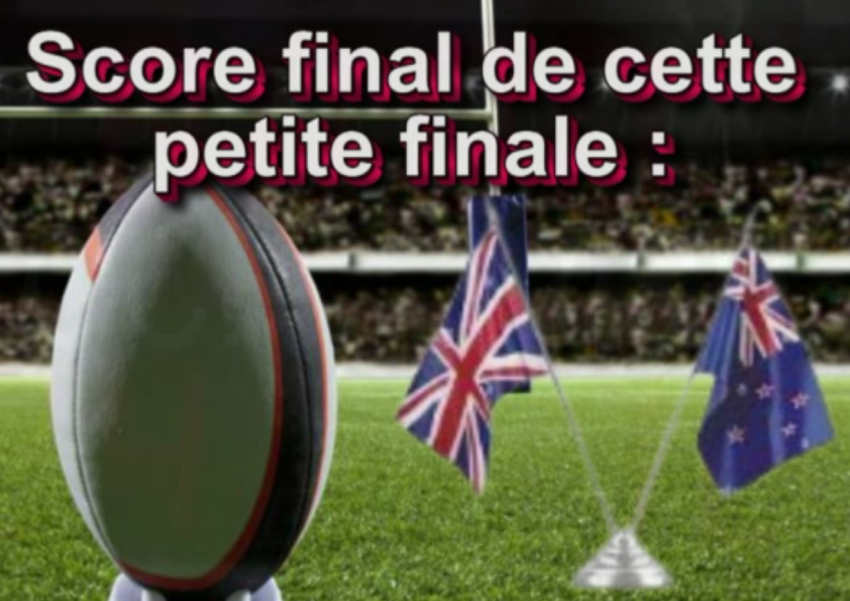 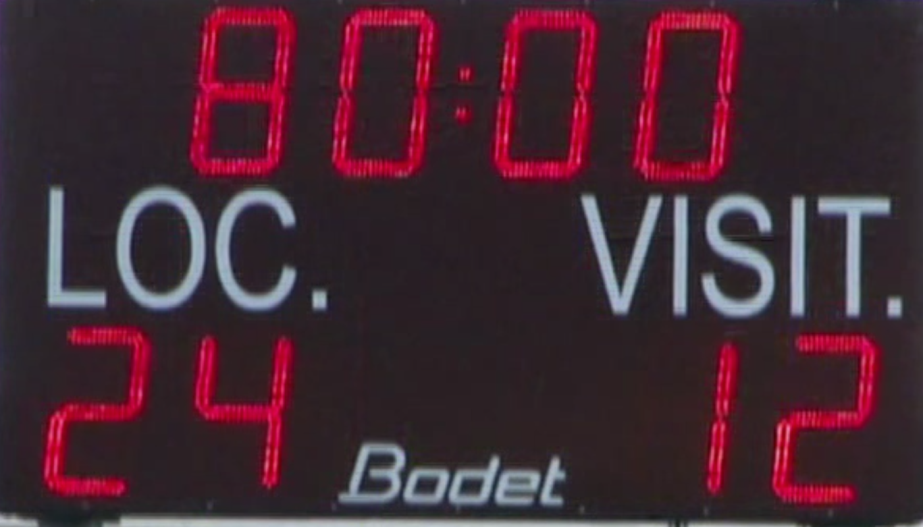 La Nouvelle Zélande s’incline devant 
Le Royaume Uni qui prend la 3ème  place de ce championnat
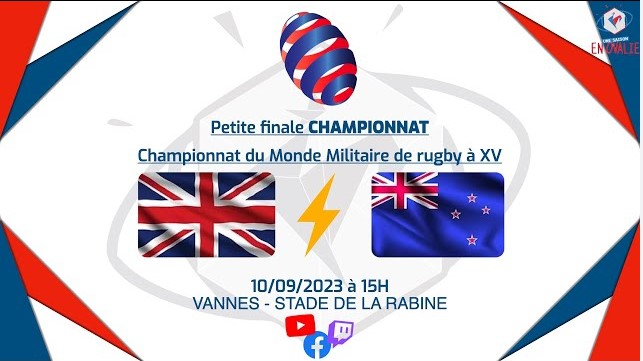 La Finale
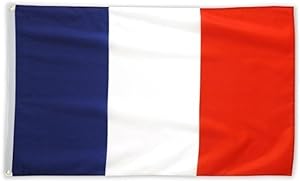 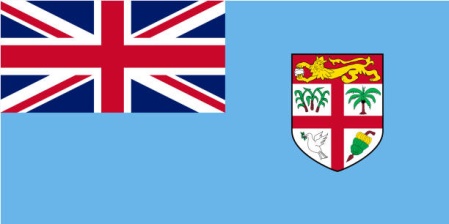 Îles Fidji
France
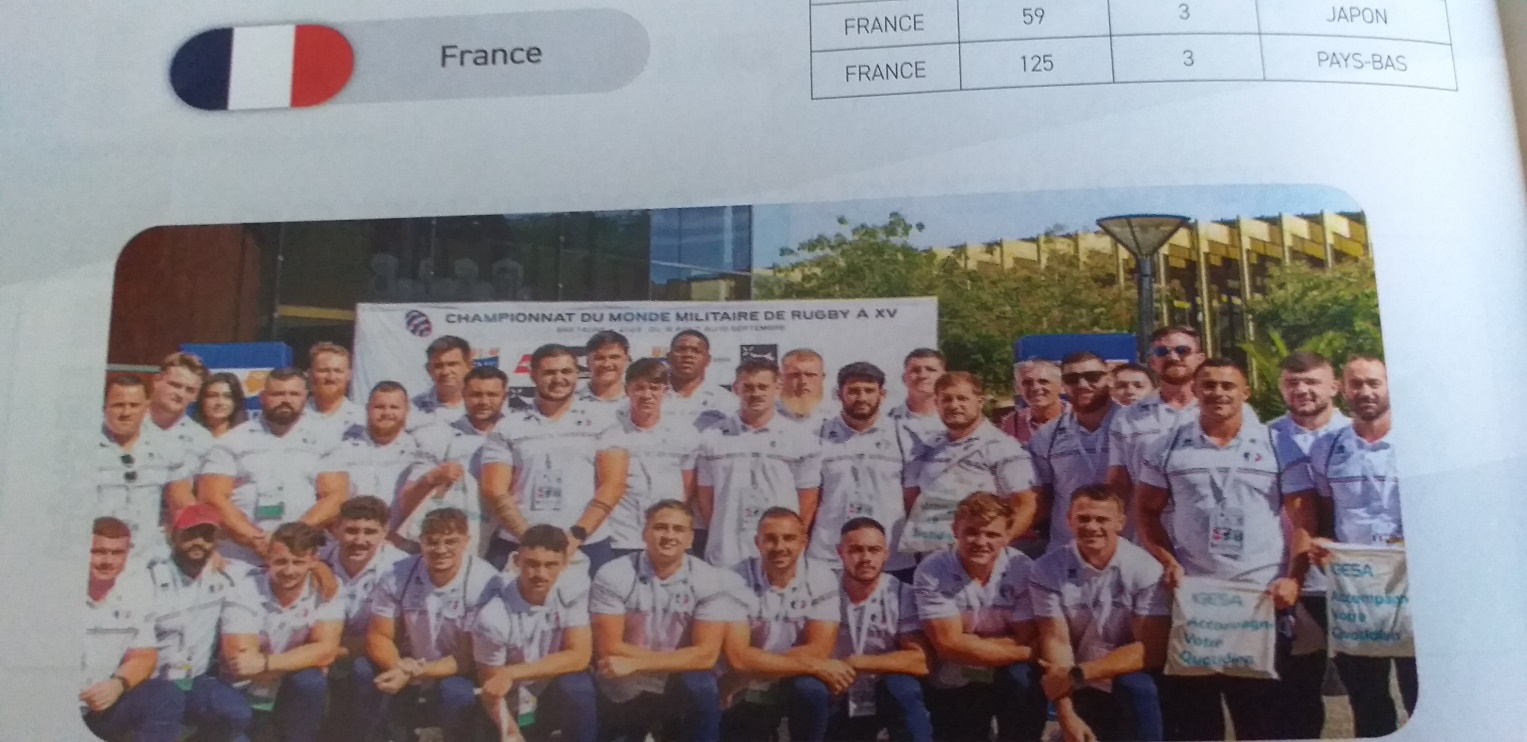 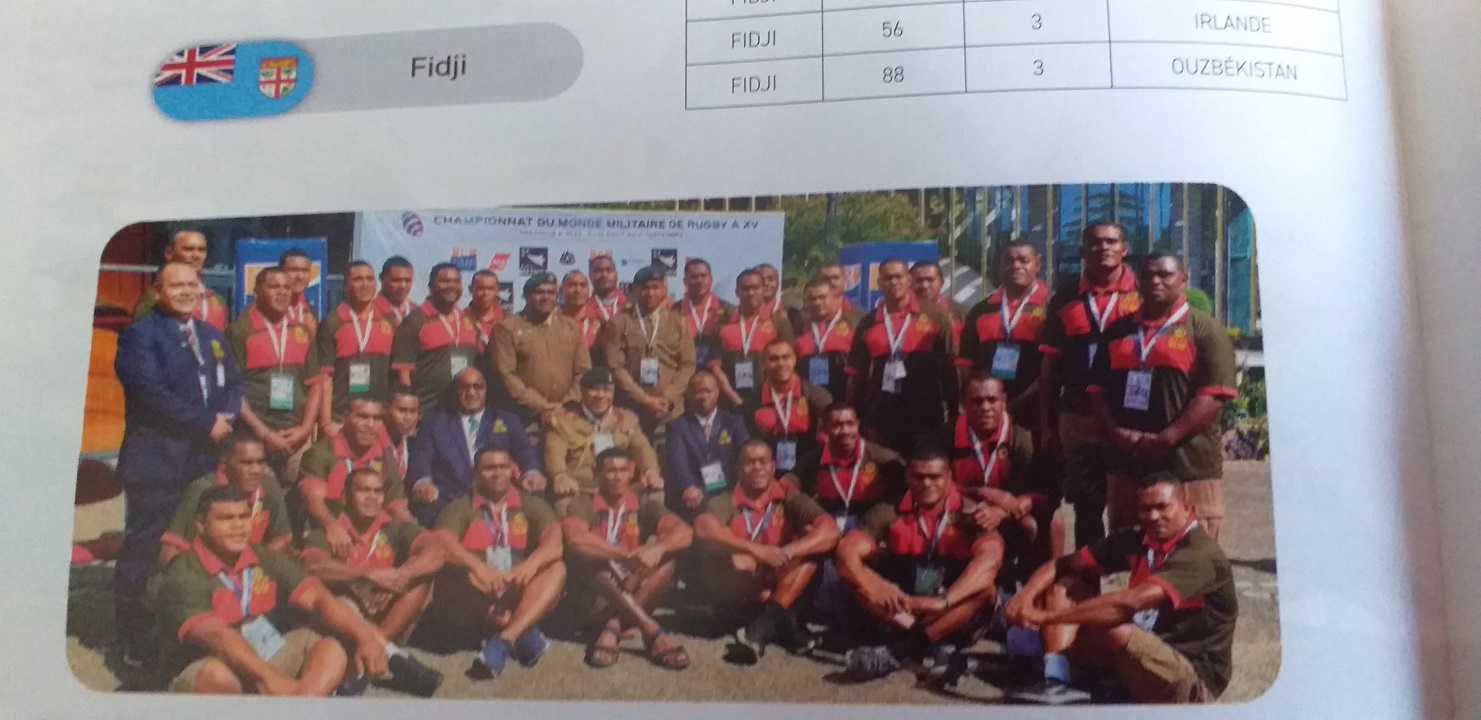 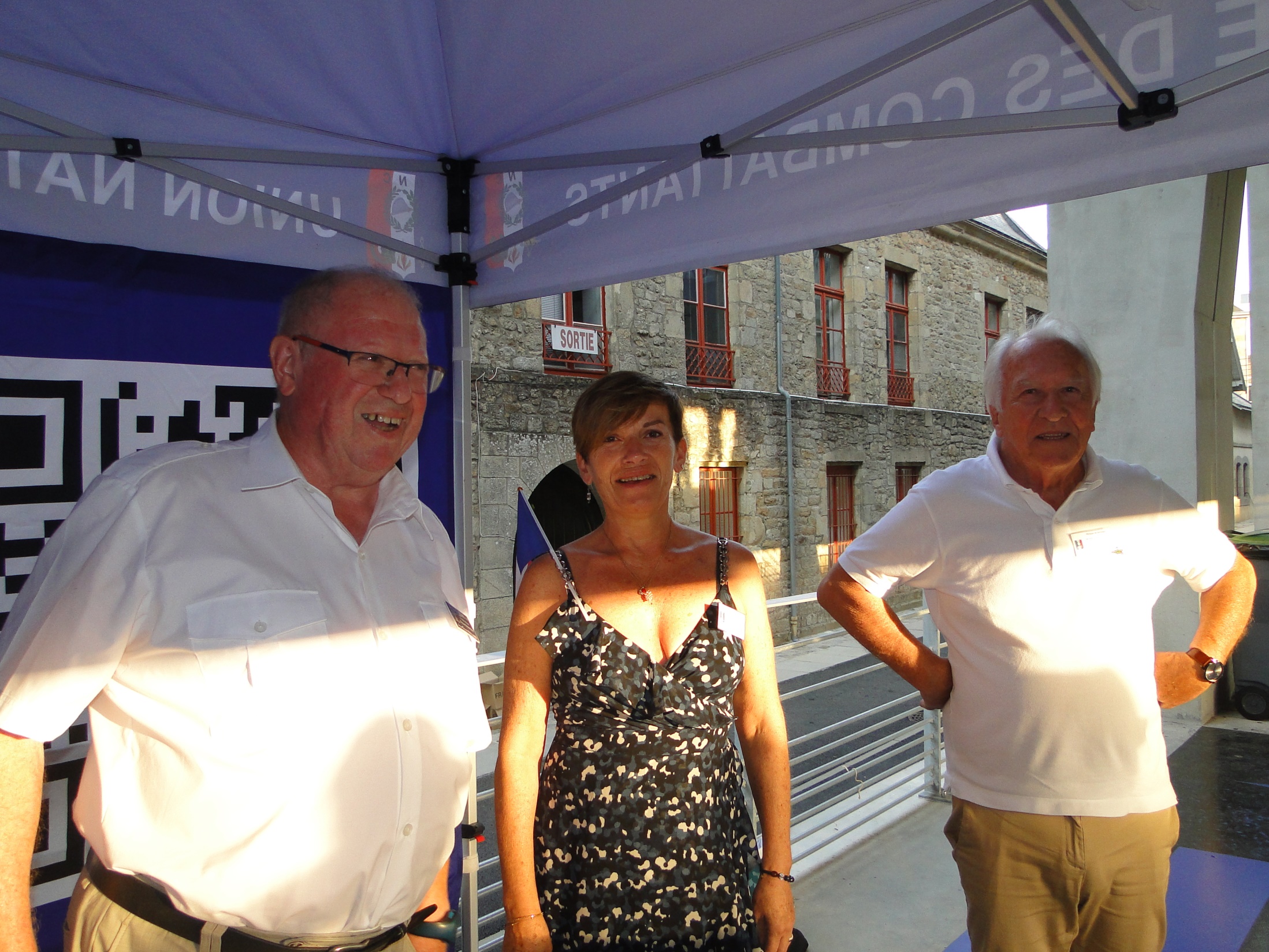 Allez les « Bleus » !
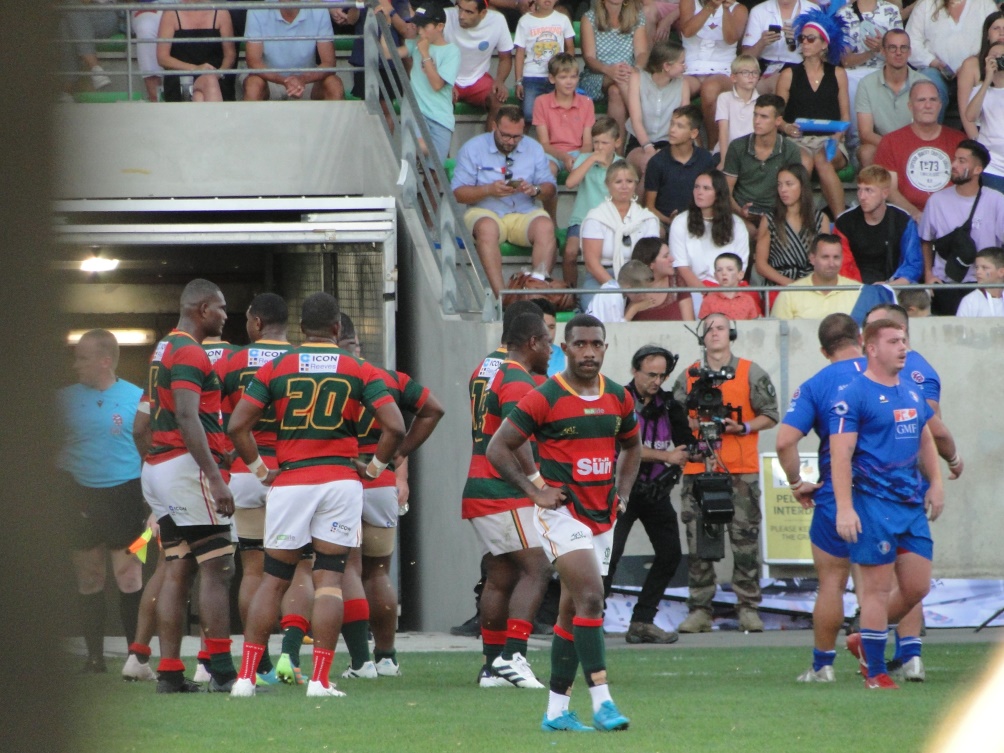 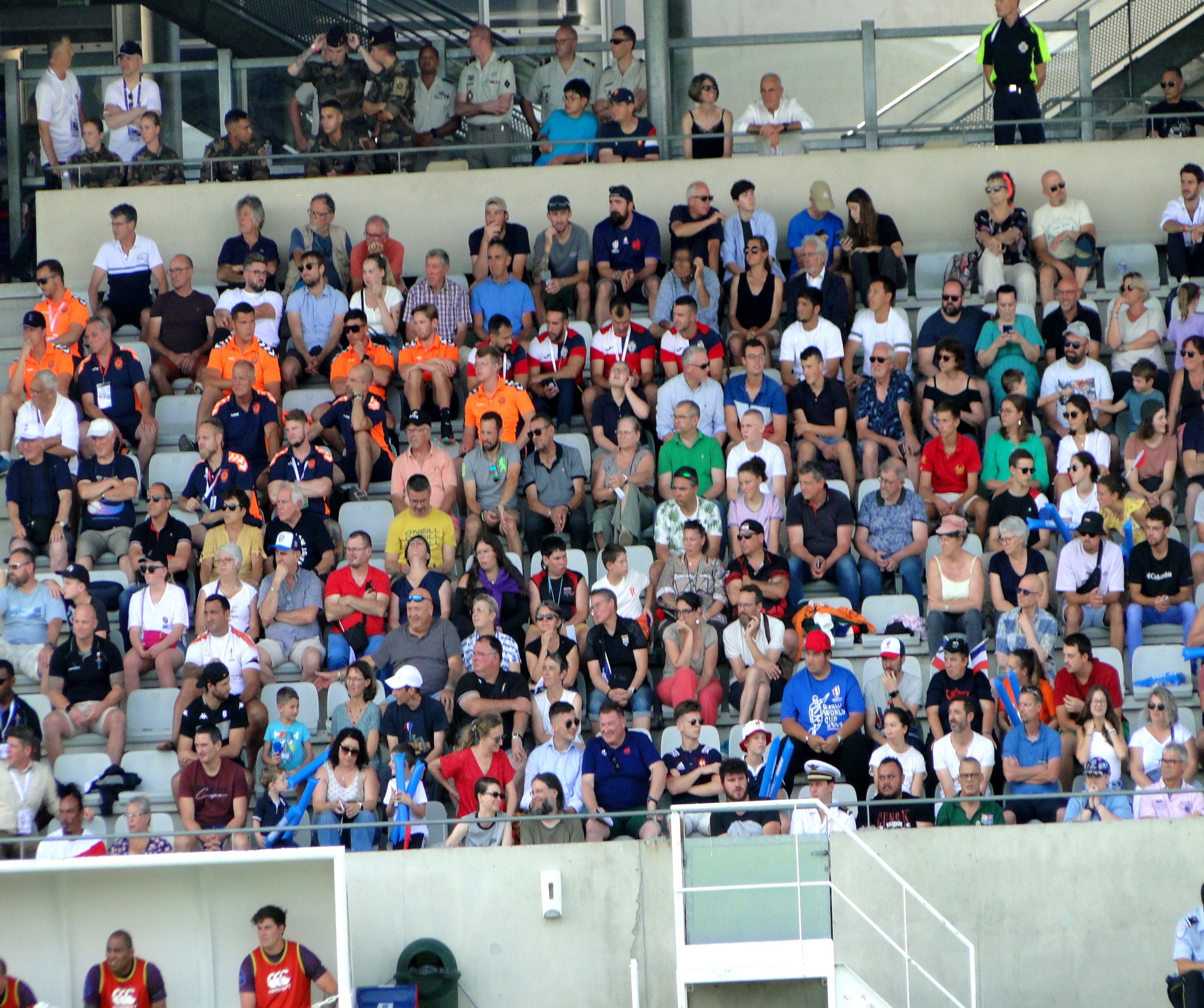 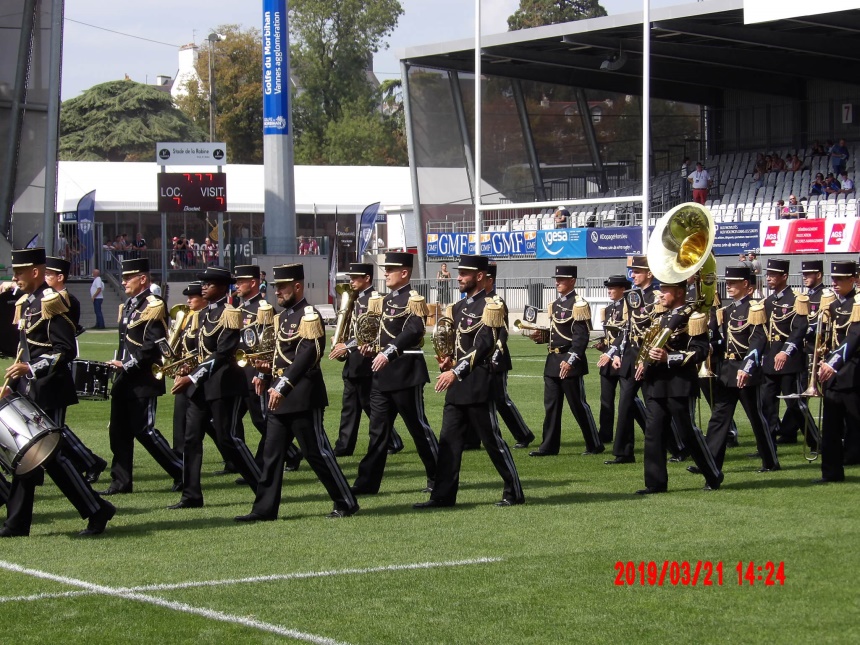 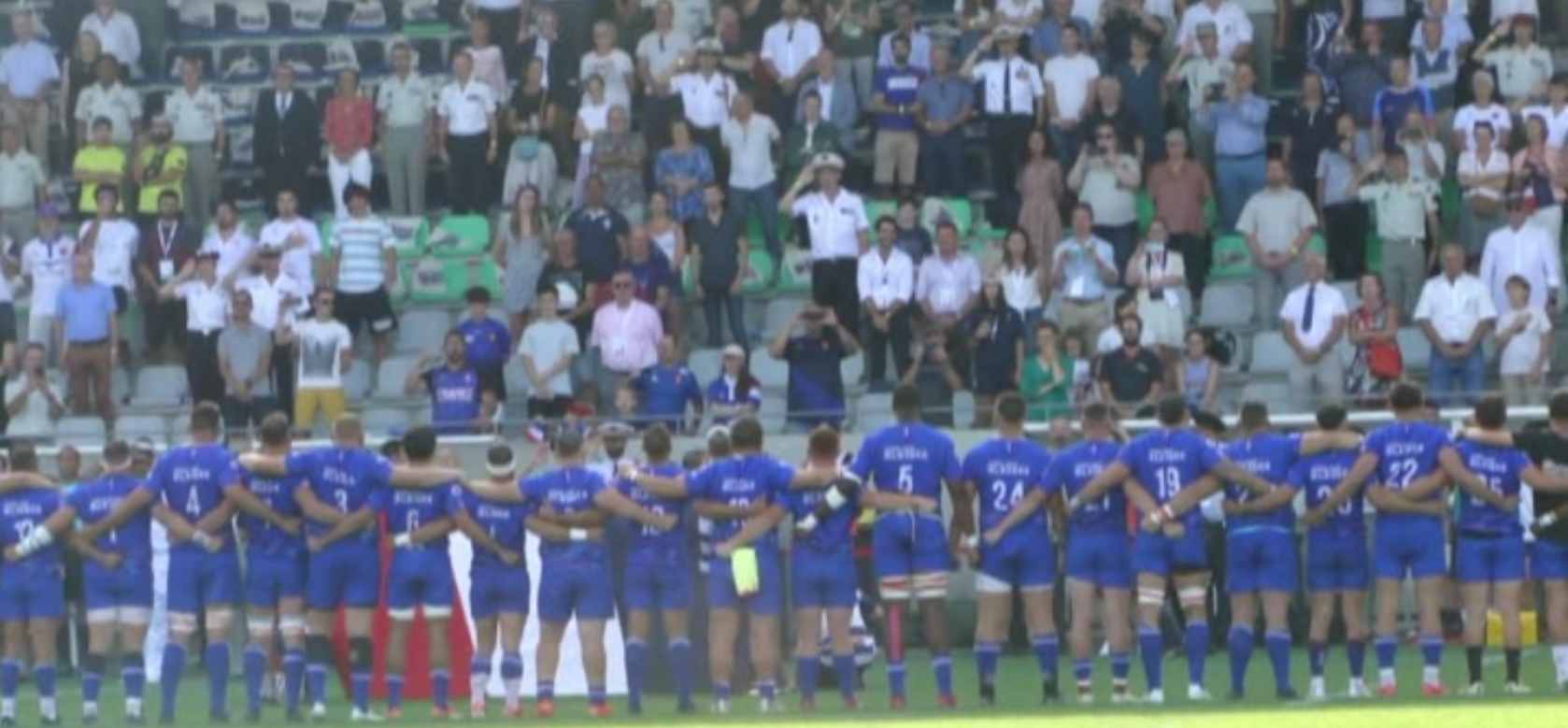 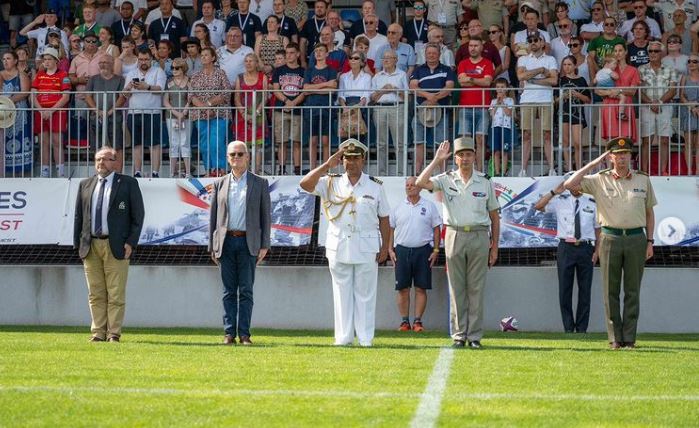 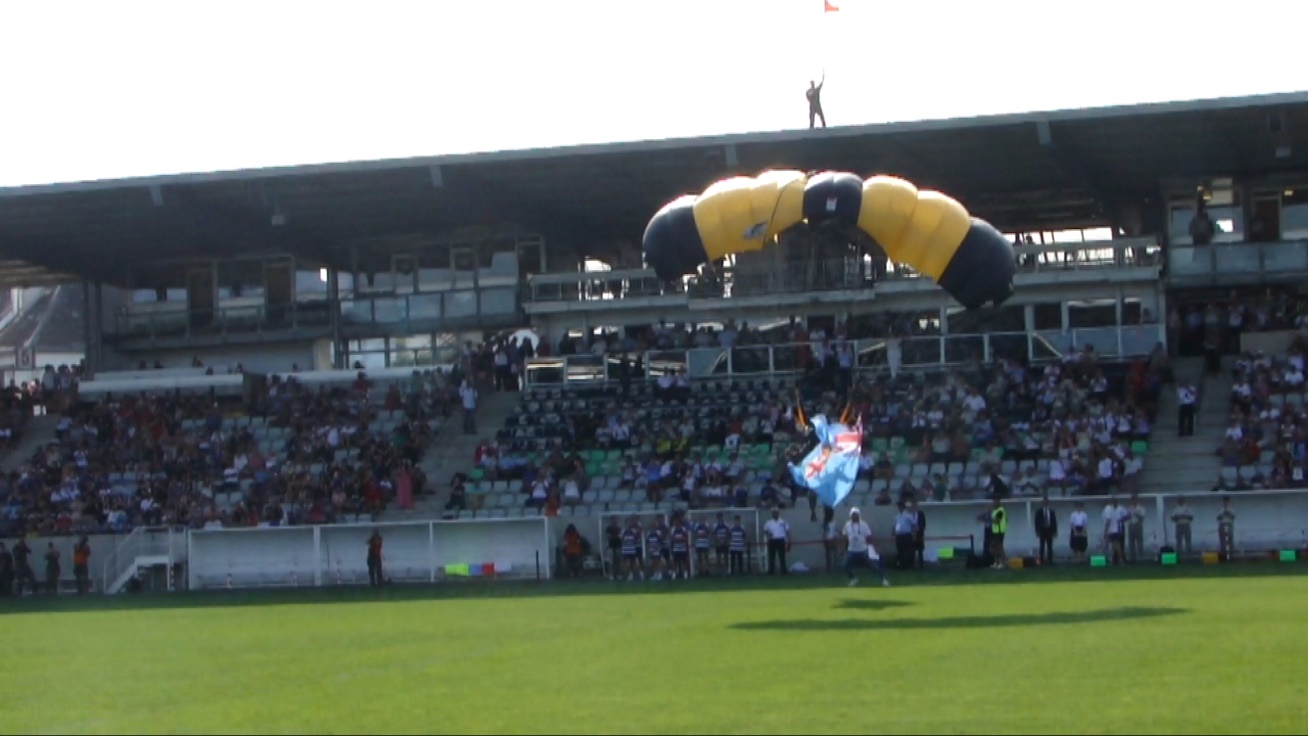 Arrivée des drapeaux
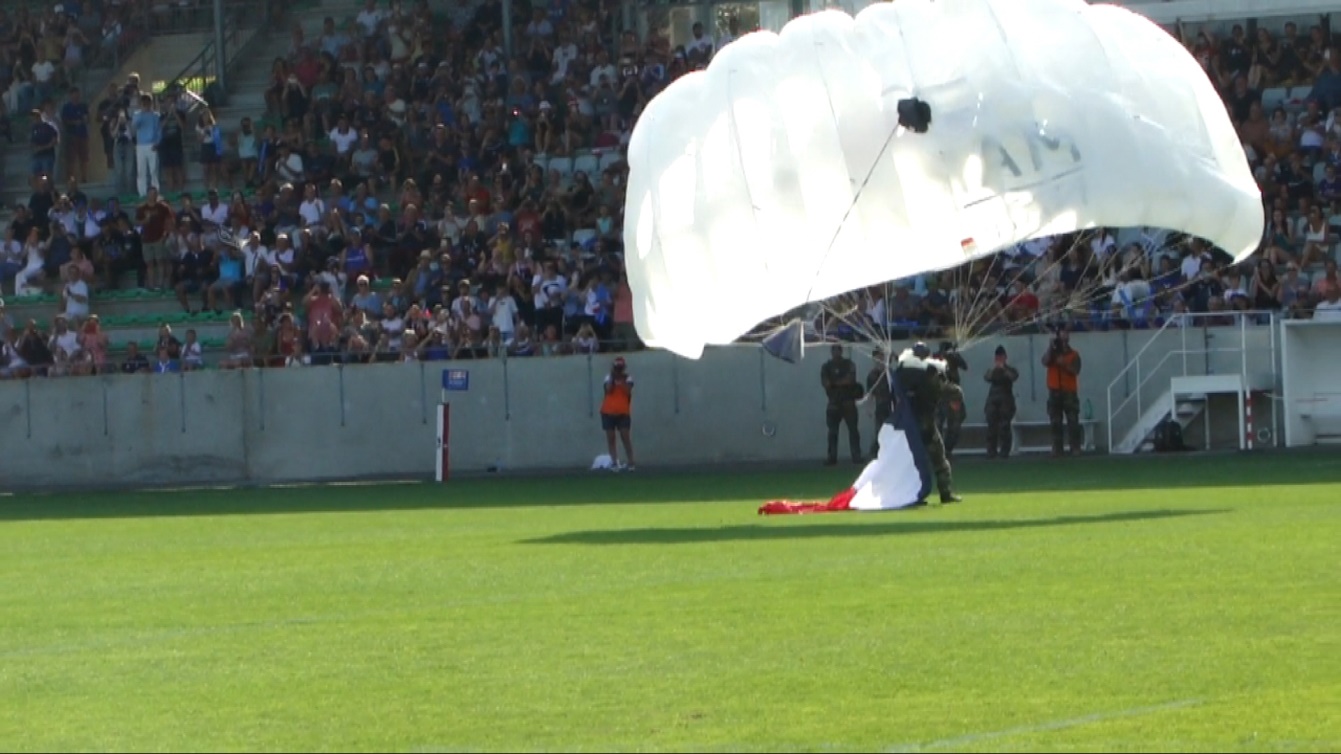 Le Haka Fidjien
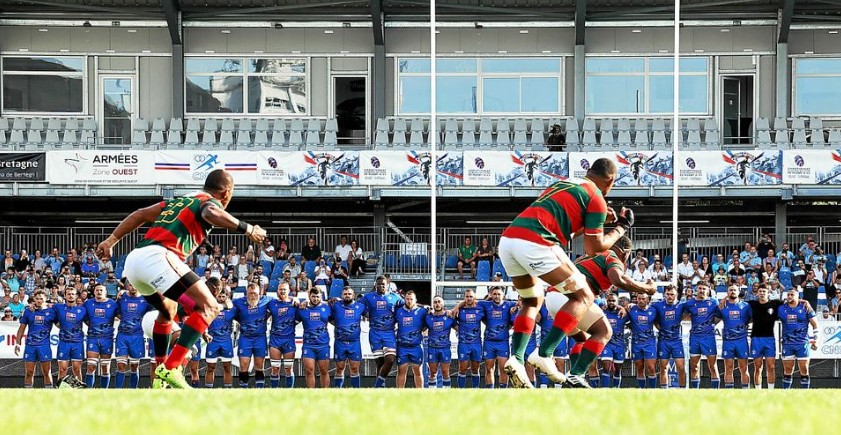 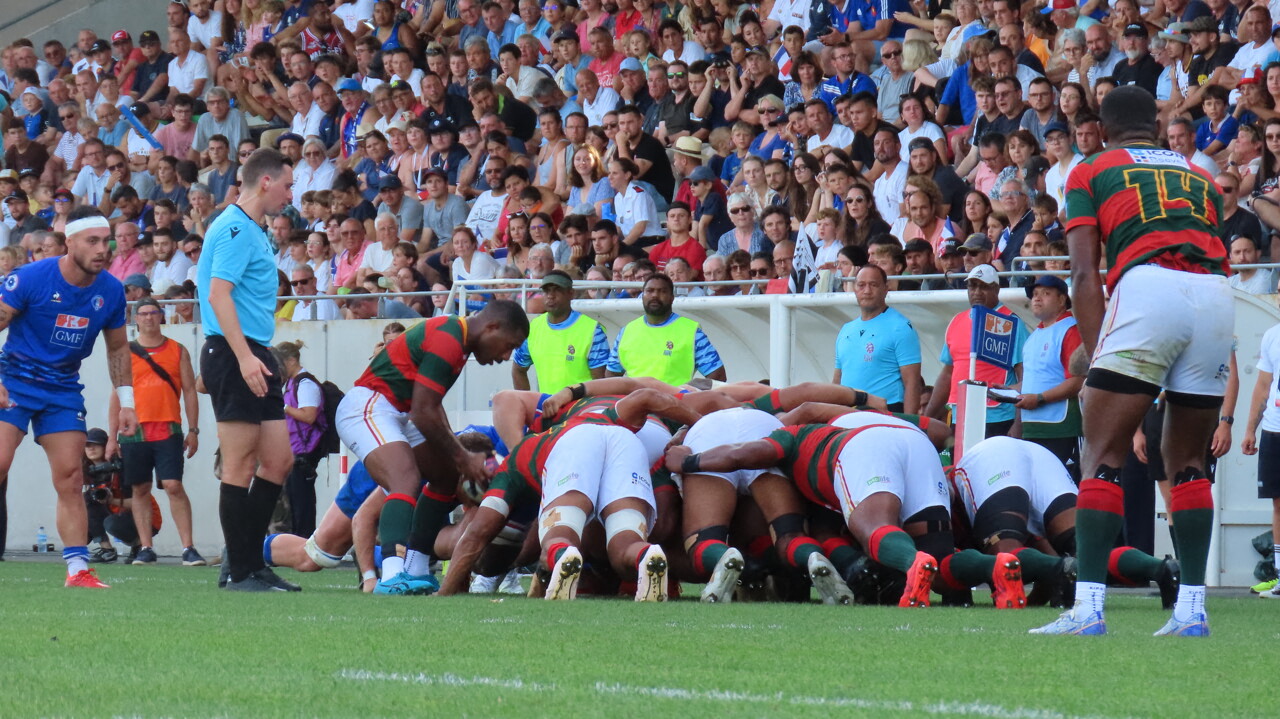 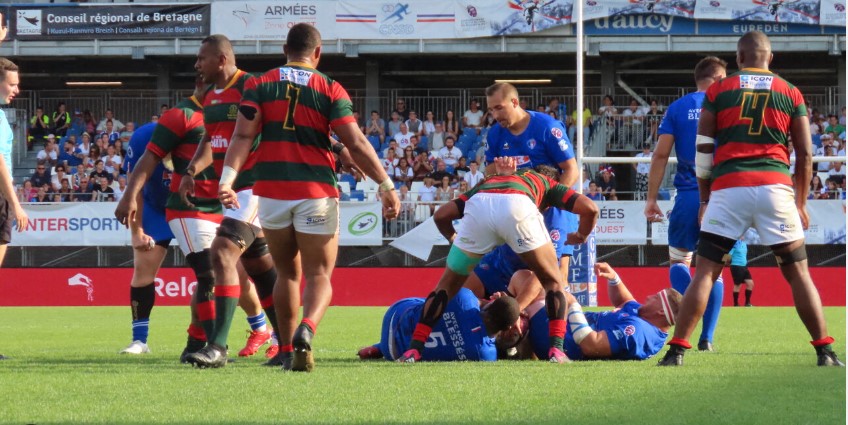 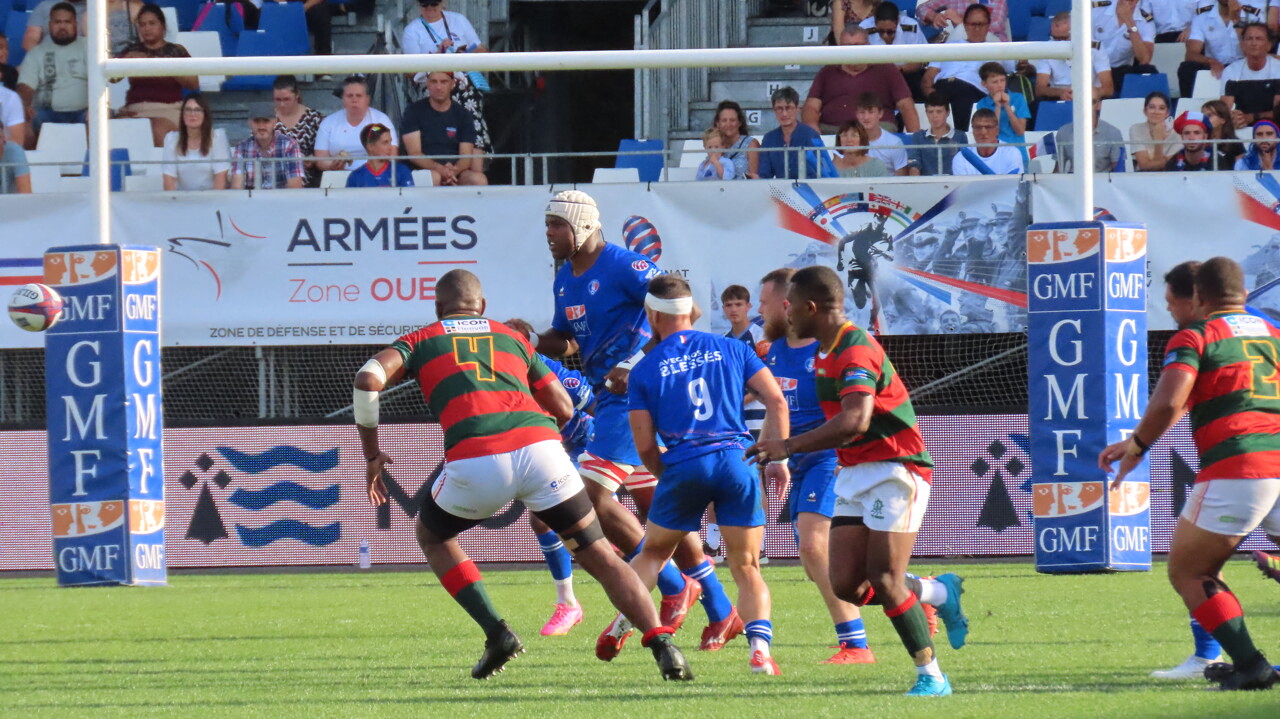 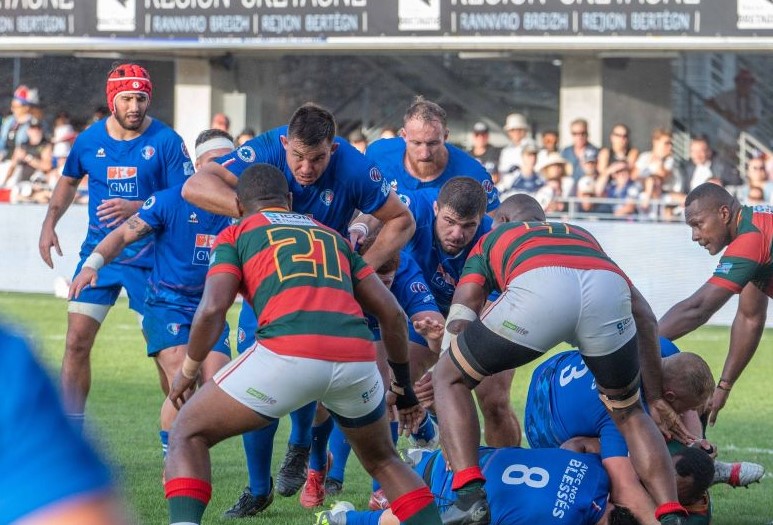 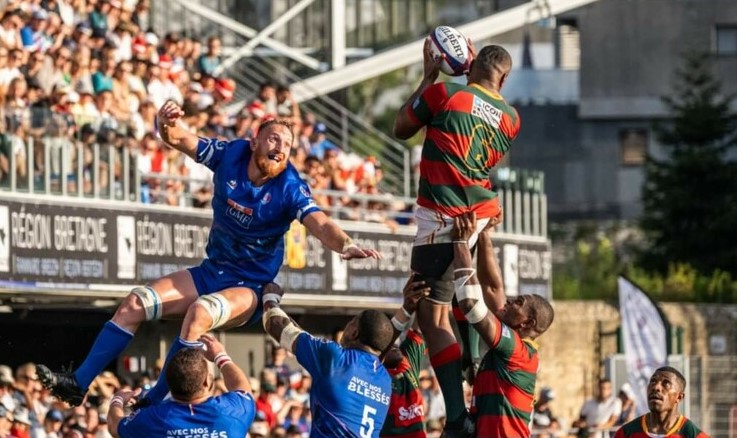 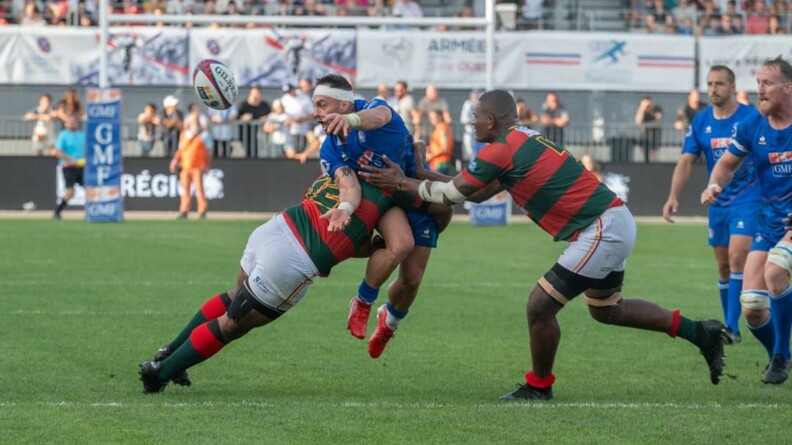 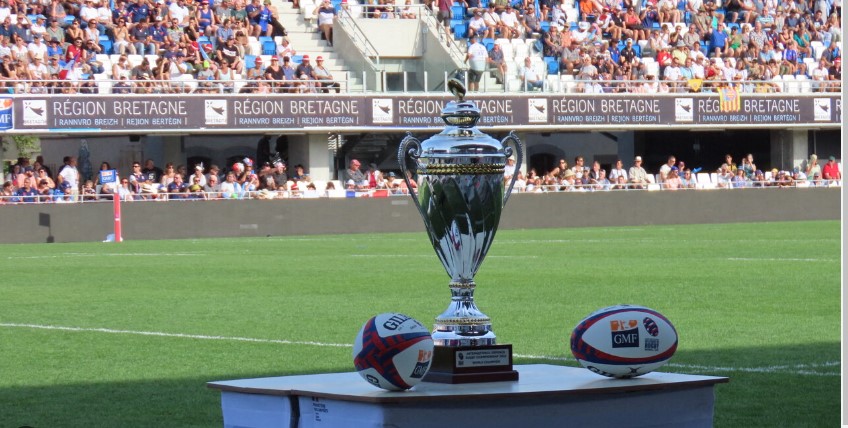 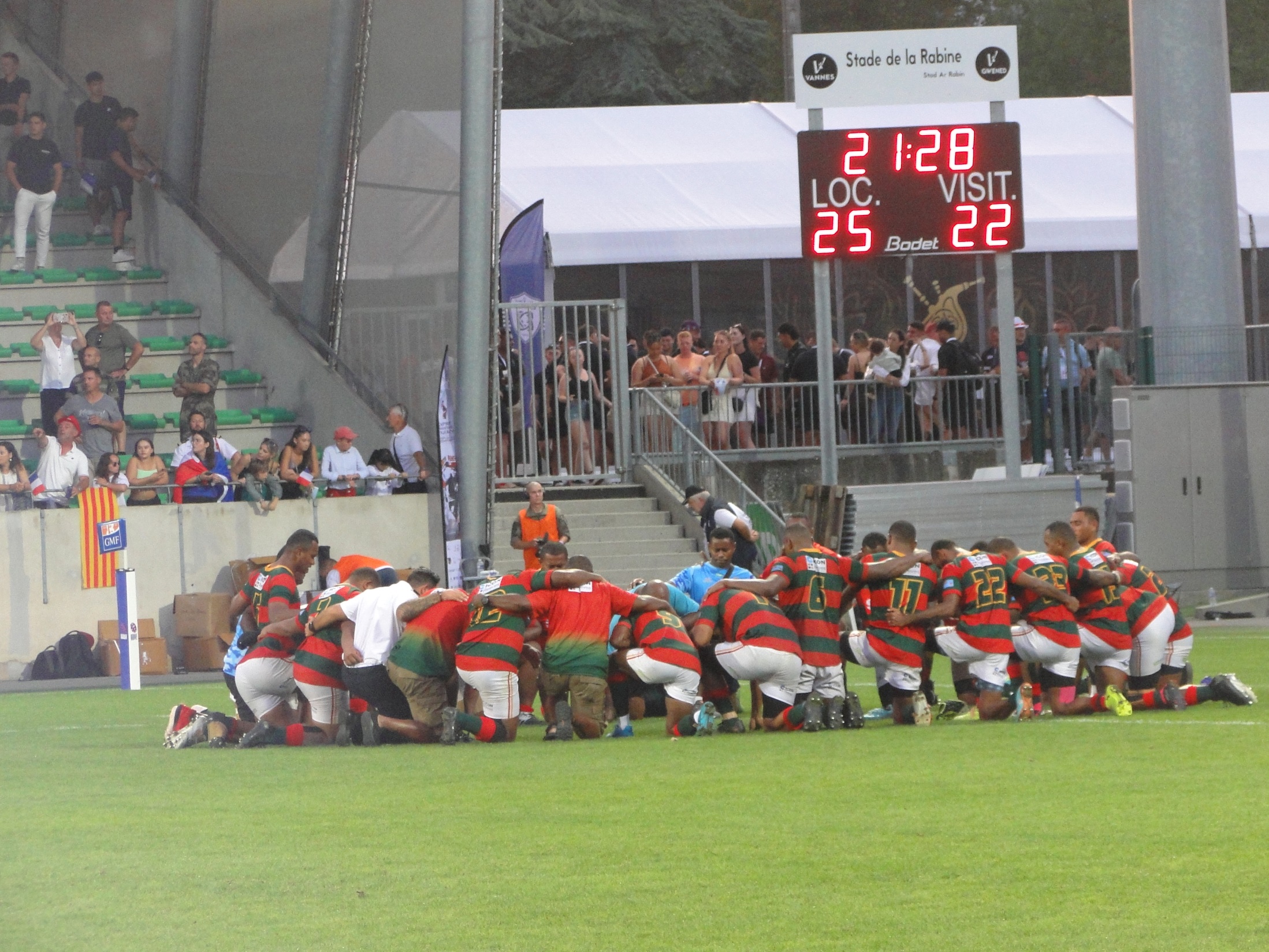 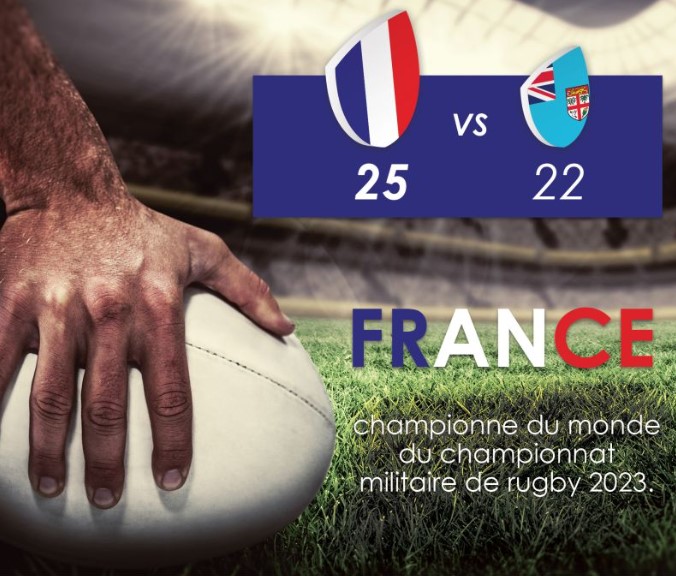 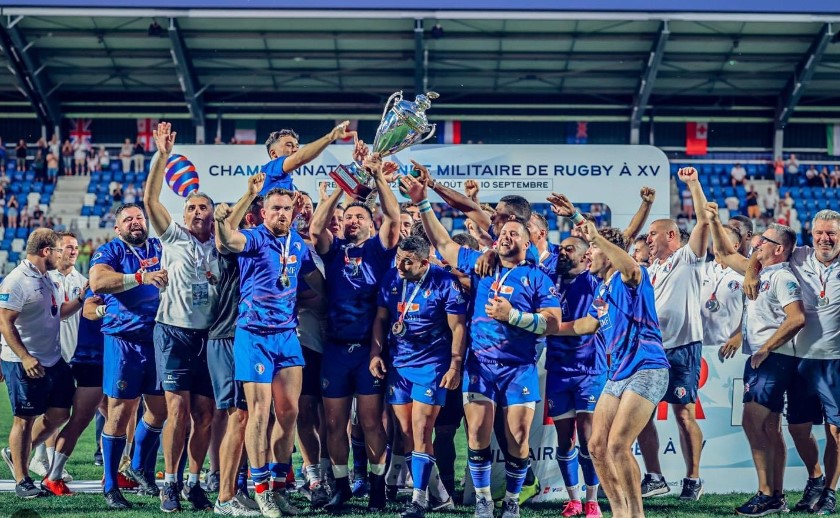 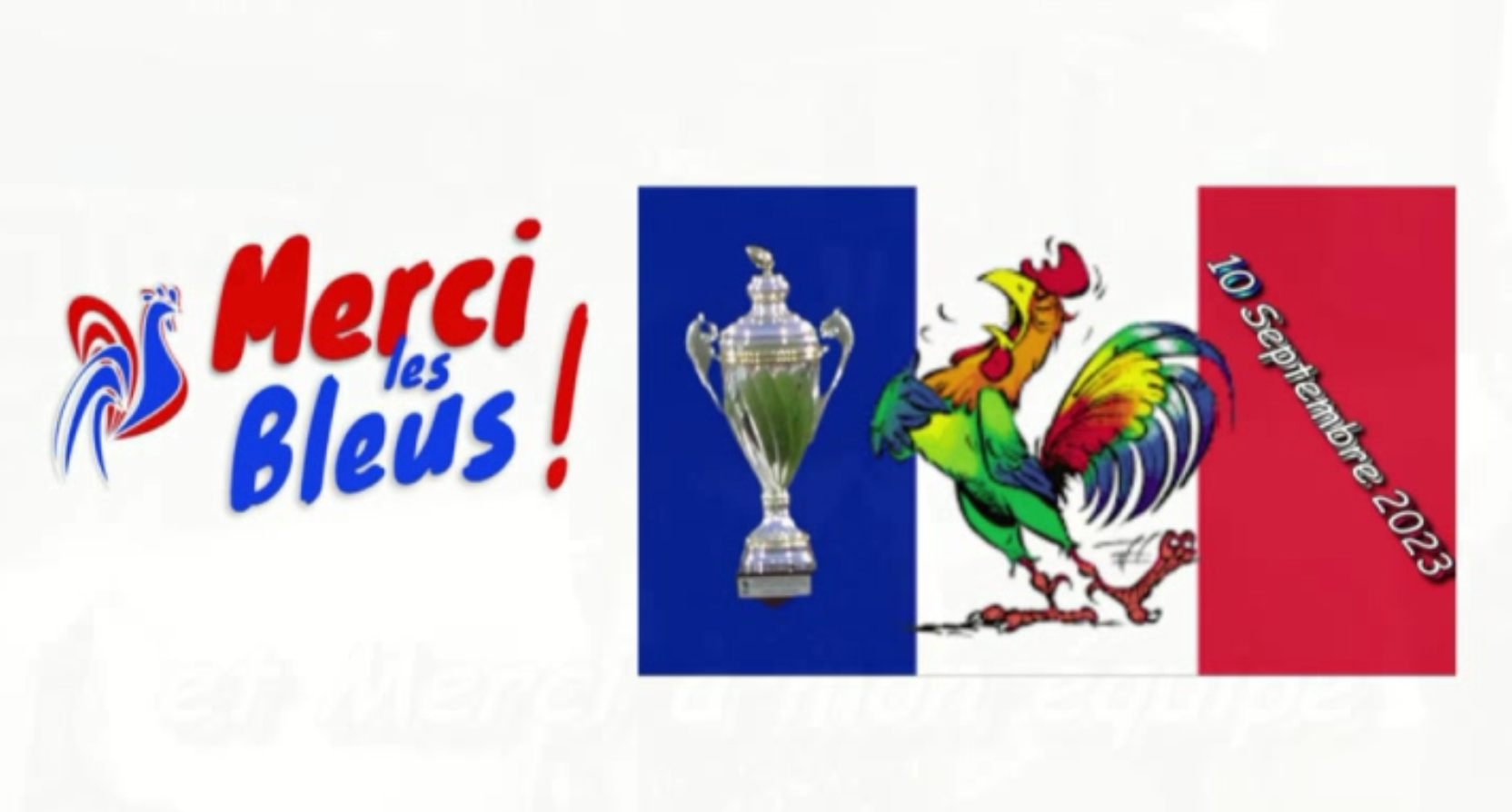 Réalisation : M.C. Léturgie
Présidente UNC 56